Reverse Time Migration of Prism Waves for Salt Flank Delineation
Wei Dai, WesternGeco
Gerard T. Schuster, King Abdullah University of Science and Technology
Sep 25, 2013
Outline
Introduction and motivation
Theory
Numerical Results
L model
Salt model
Summary
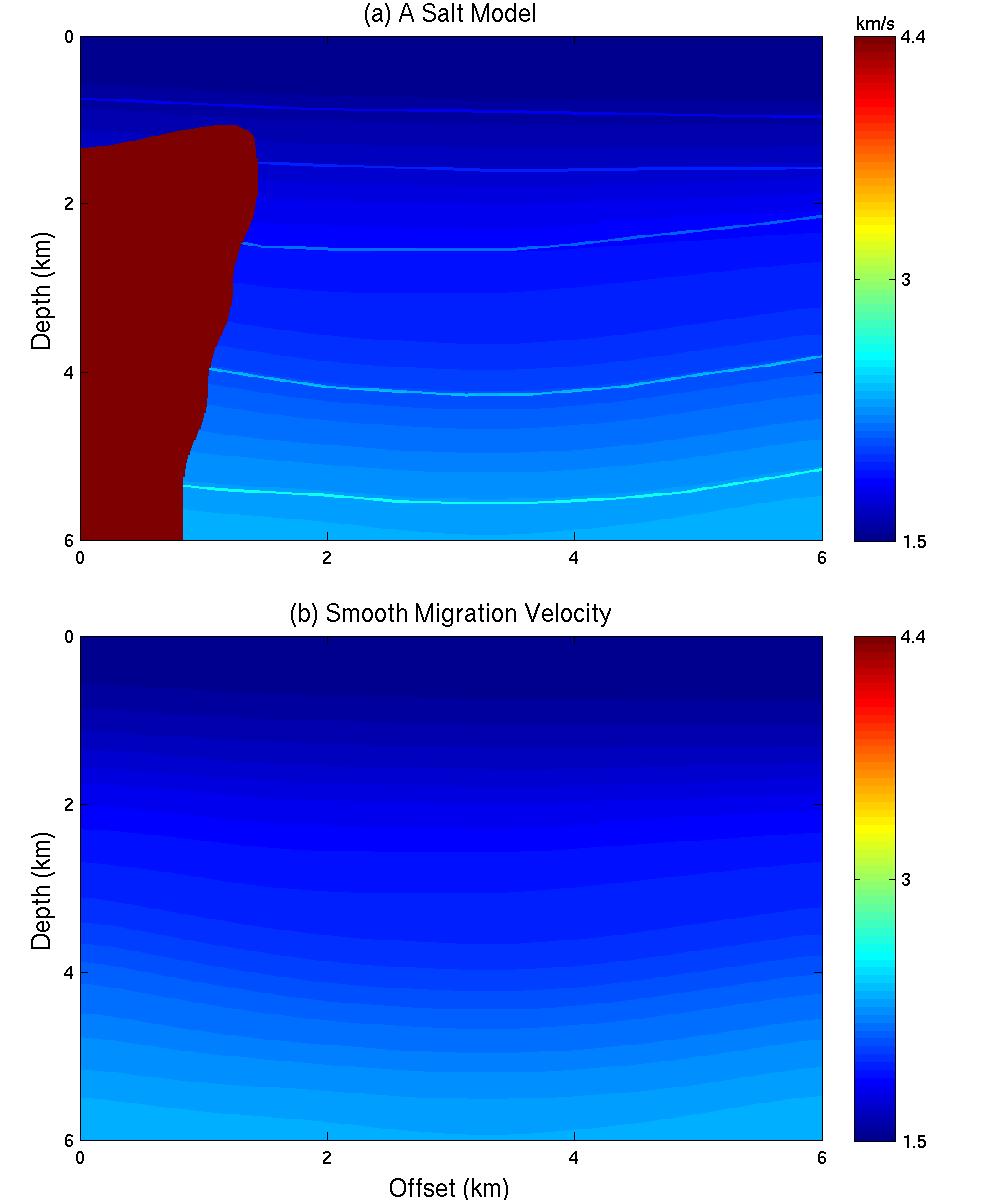 Introduction
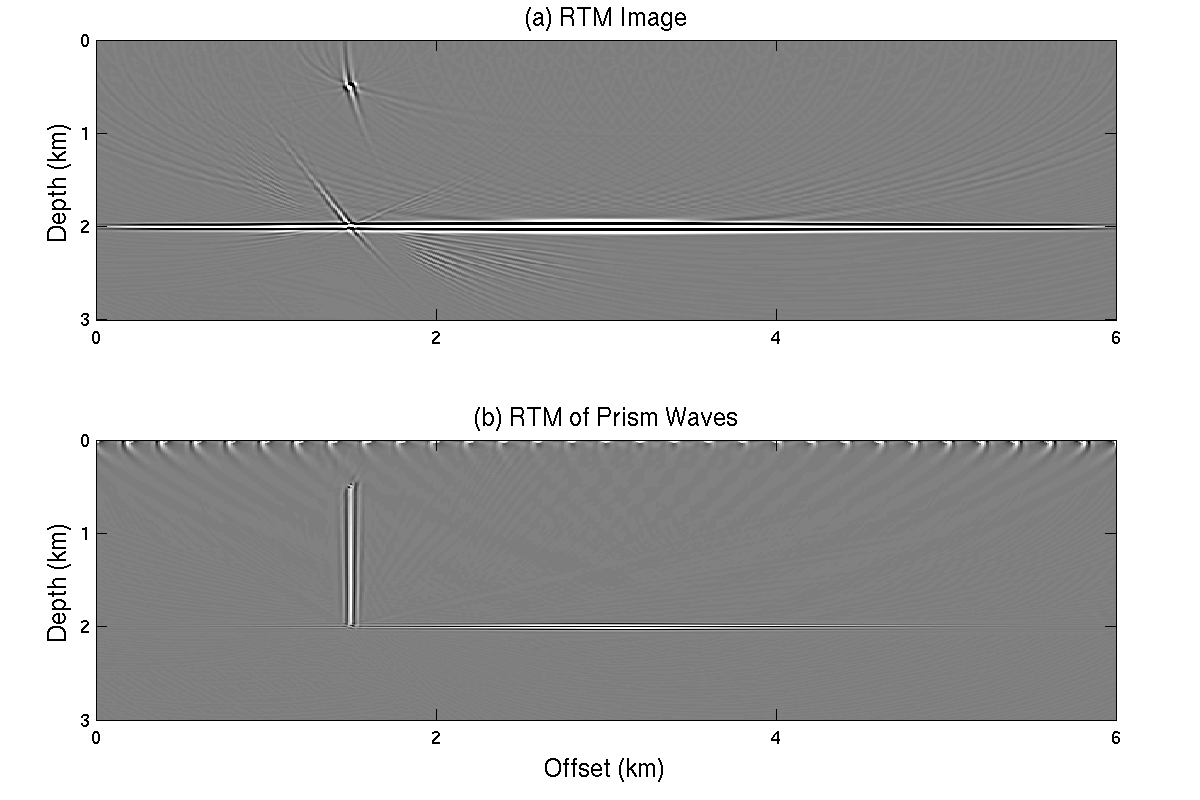 Problem: Vertical boundaries (salt flanks) are difficult to image because they are usually not illuminated by primary reflections.
Solution: Prism waves contain valuable information.
Conventional Method
When the known boundaries are embedded in the velocity model, conventional RTM can migrate prism waves correctly.
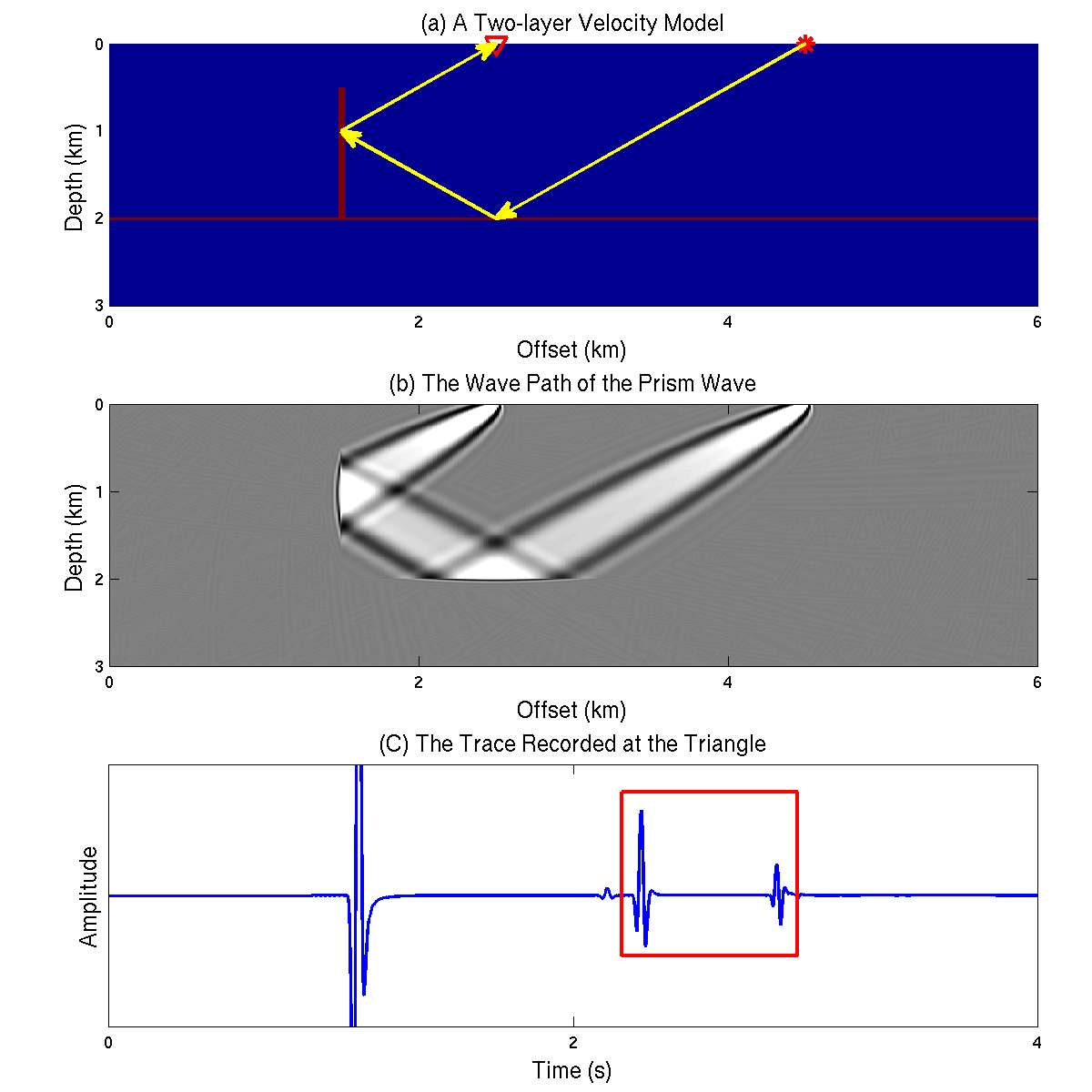 0
2
Time (s)
Horizontal Reflector Embedded in the Velocity
0
Z (km)
3
Conventional RTM Image
0
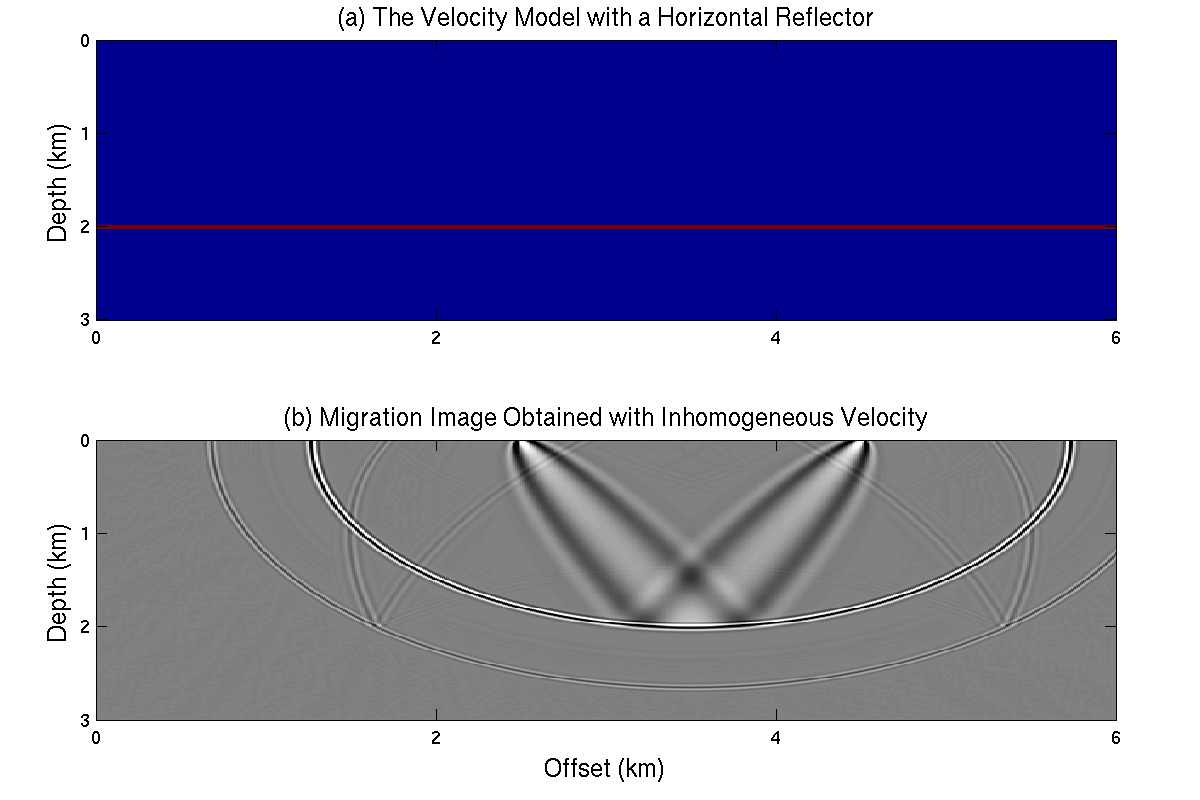 Z (km)
3
0
X (km)
6
Reverse Time Migration Formula
Source Spectrum
Input Data
Angular Freq.
Green’s functions
0
Z (km)
3
Ellipses
Rabbit Ears
Prism Wave Kernels
+ Other terms.]
0
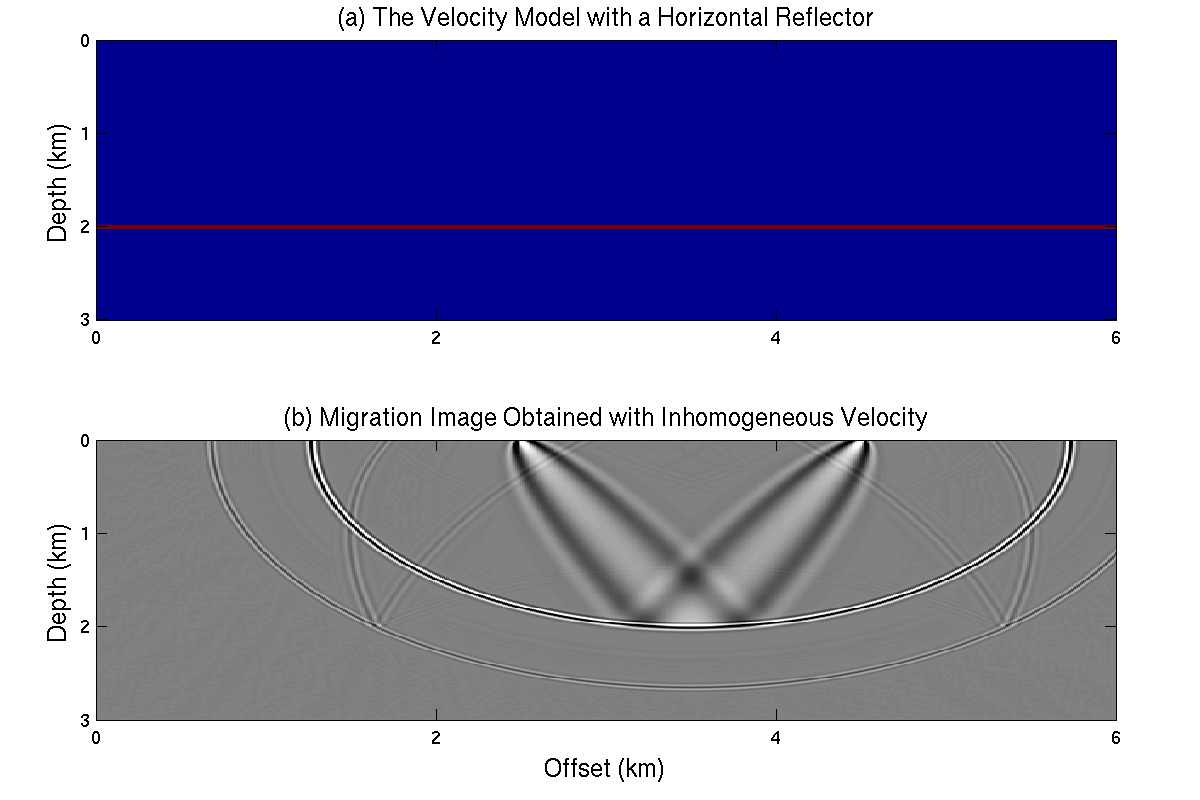 Z (km)
3
0
X (km)
6
Migration of Prism Waves
Born Modeling
0
Z (km)
3
0
X (km)
6
Migration of Prism Waves
0
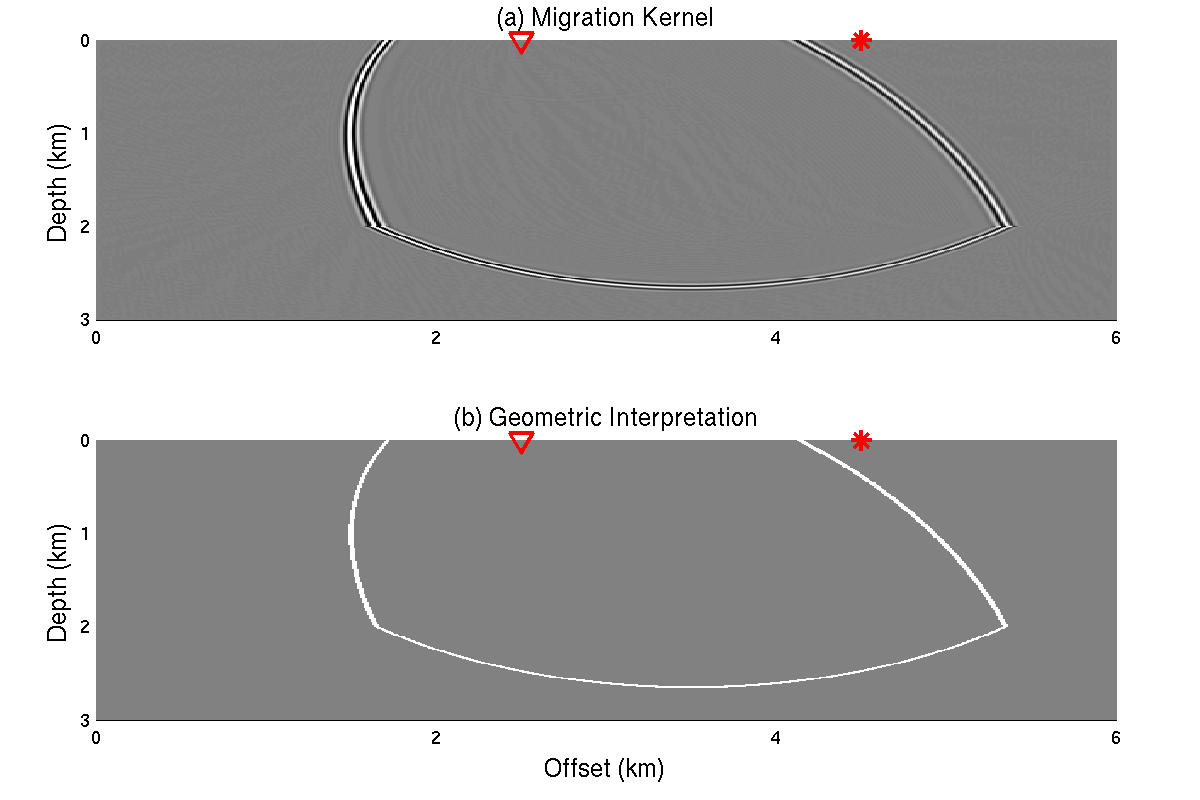 Z (km)
3
0
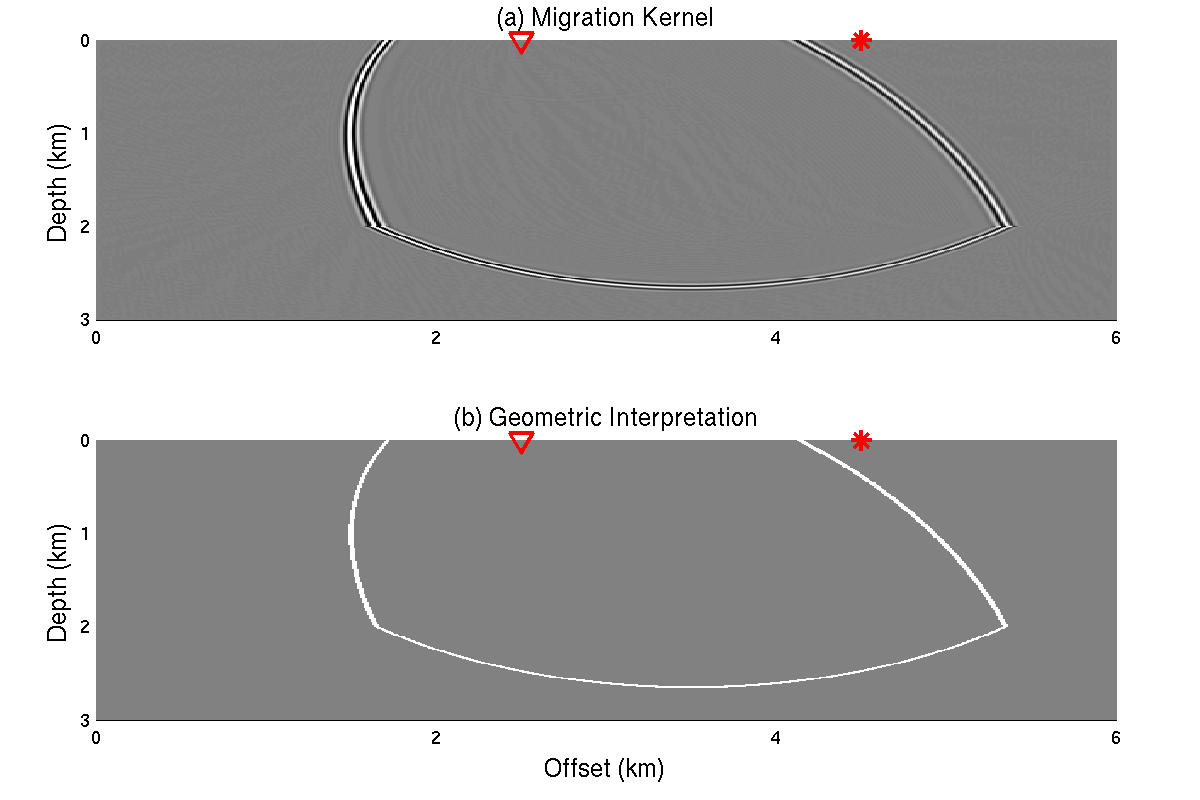 Z (km)
3
0
X (km)
6
Migration of Prism Waves
Born Modeling
0
Z (km)
3
0
X (km)
6
Migration of Prism Waves
0
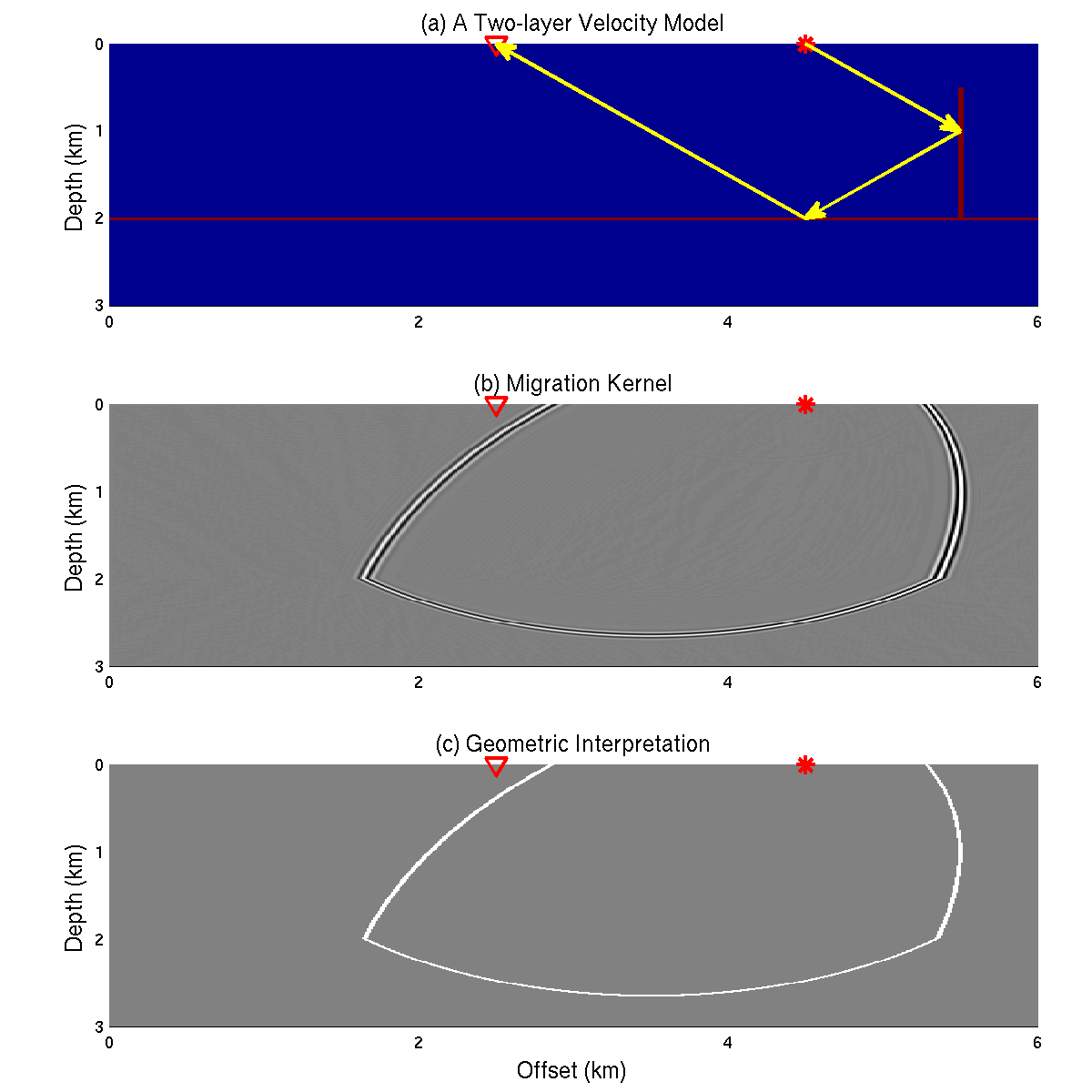 Z (km)
3
0
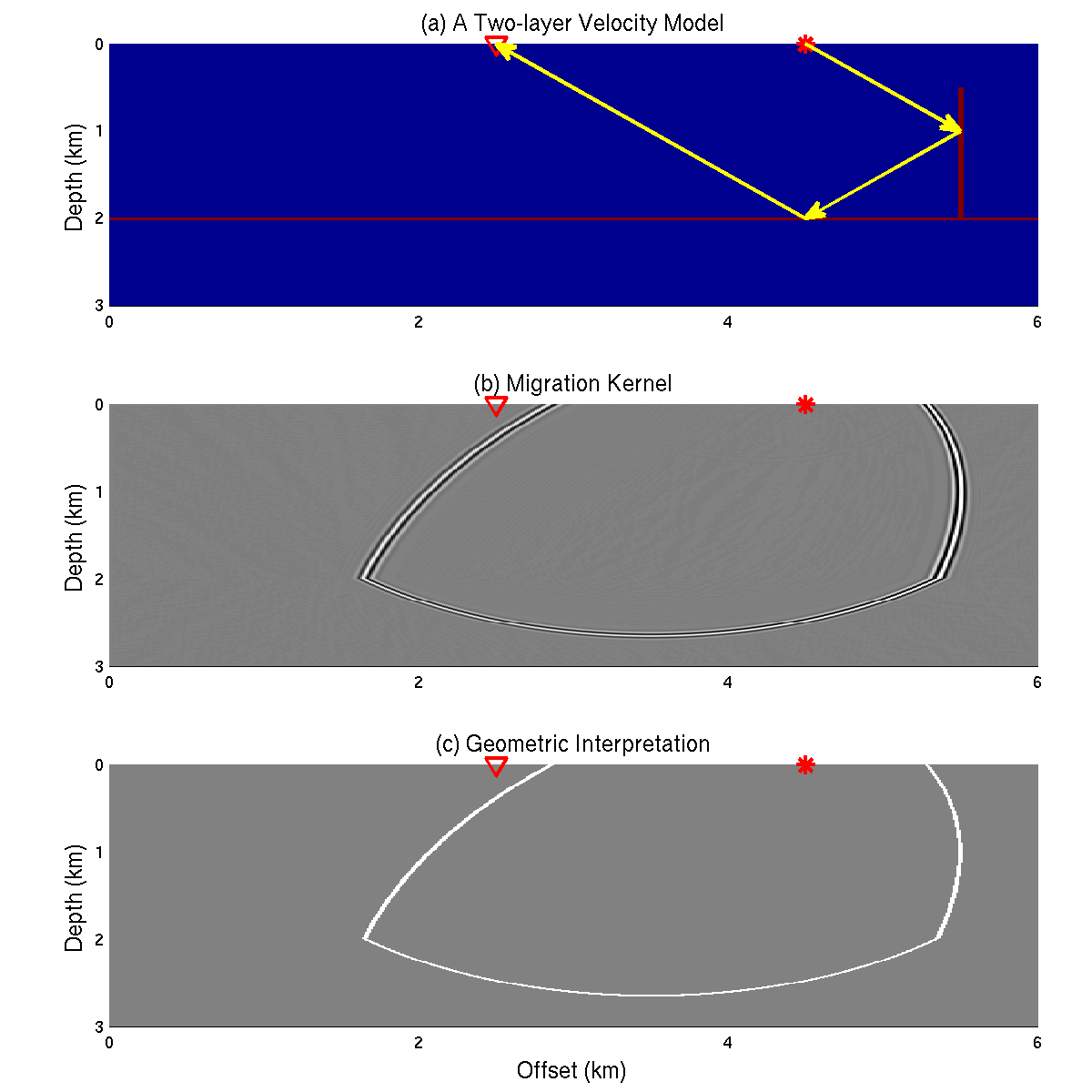 Z (km)
3
0
X (km)
6
Outline
Introduction and motivation
Theory
Numerical Results
L model
Salt model
Summary
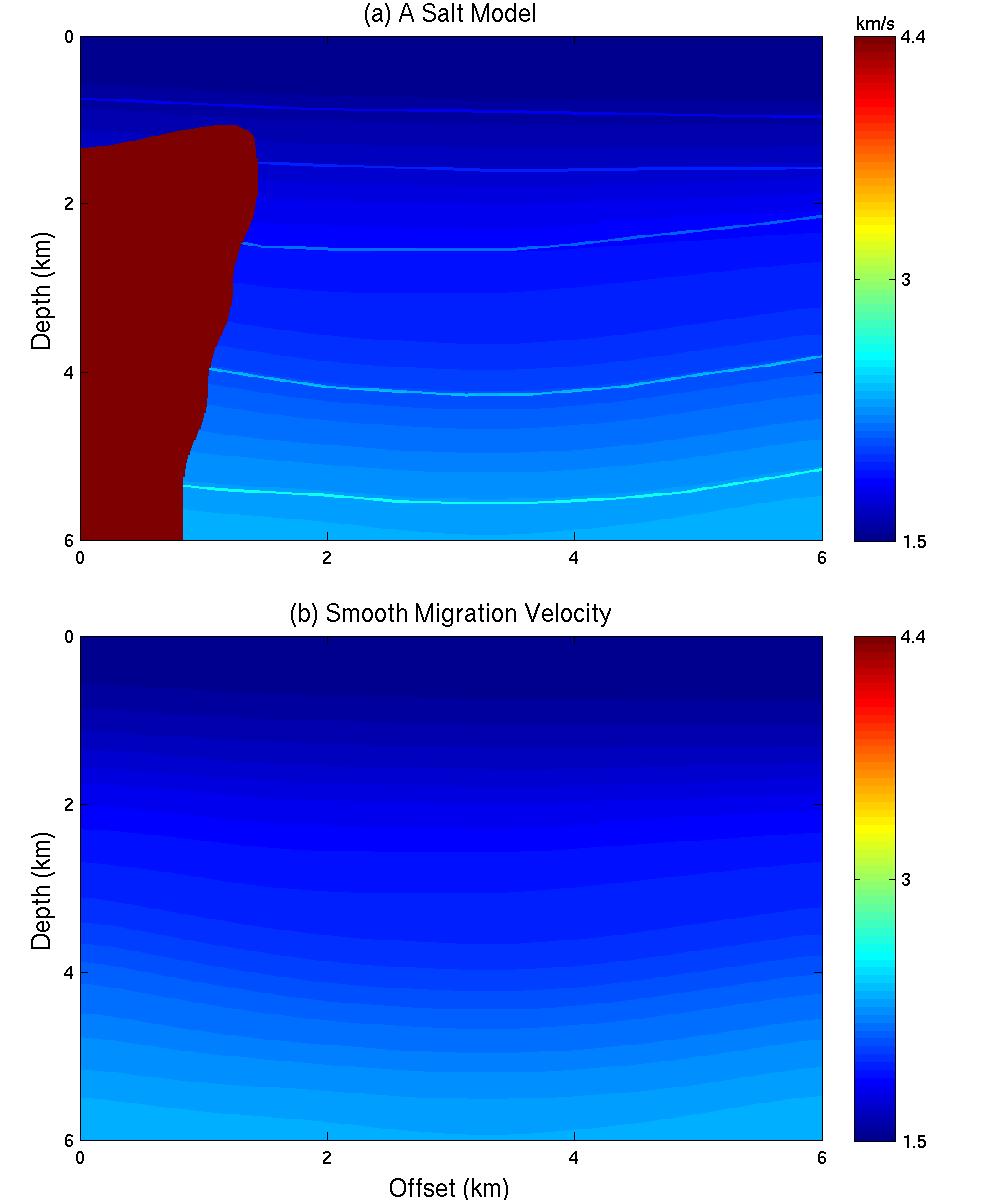 The L Model
Model size: 301 x 601
Source freq: 20 hz
shots: 32
geophones: 601
0
Z (km)
3
0
6
X (km)
A Shot Gather of the L Model
0
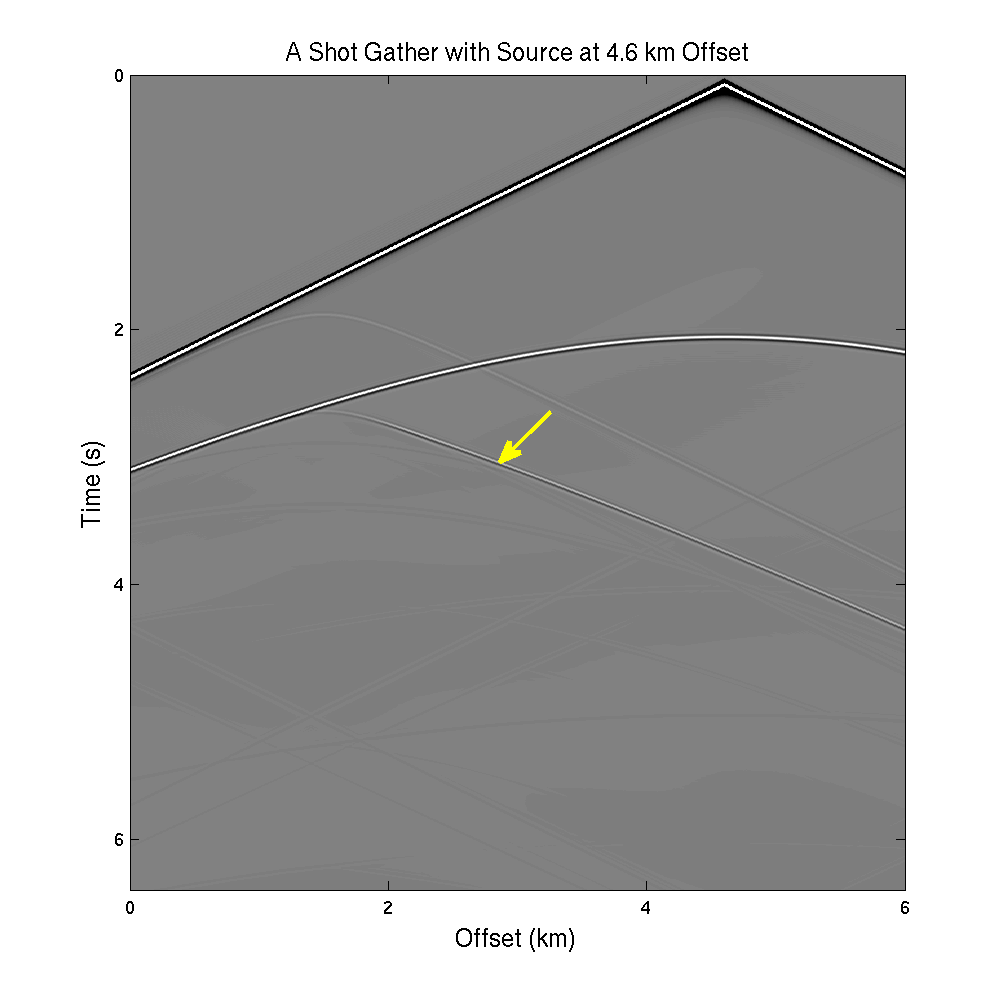 Time (s)
6.4
0
X (km)
6
Prism Wavepath
0
Z (km)
3
0
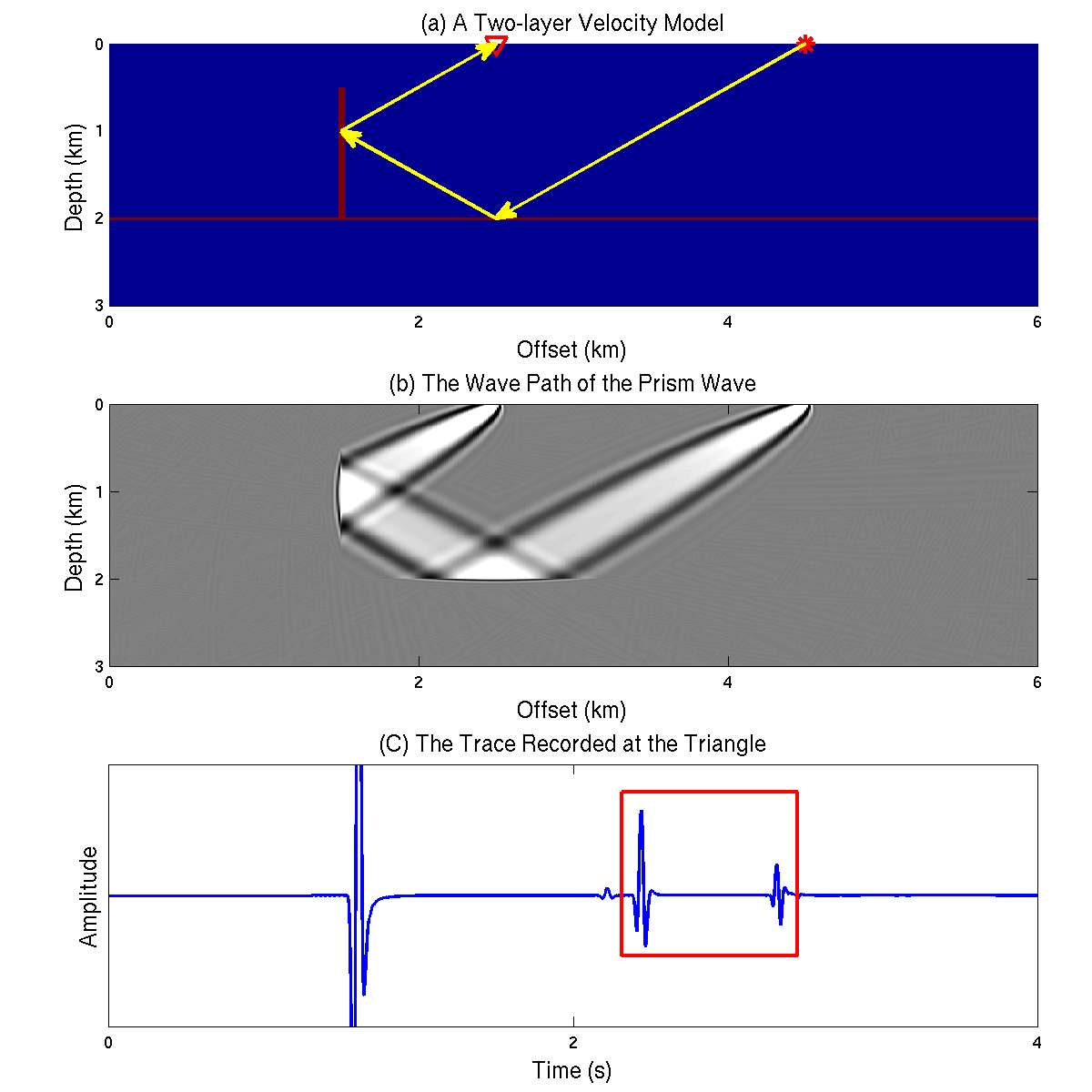 Z (km)
3
0
X (km)
6
RTM Image /w Smooth Velocity
0
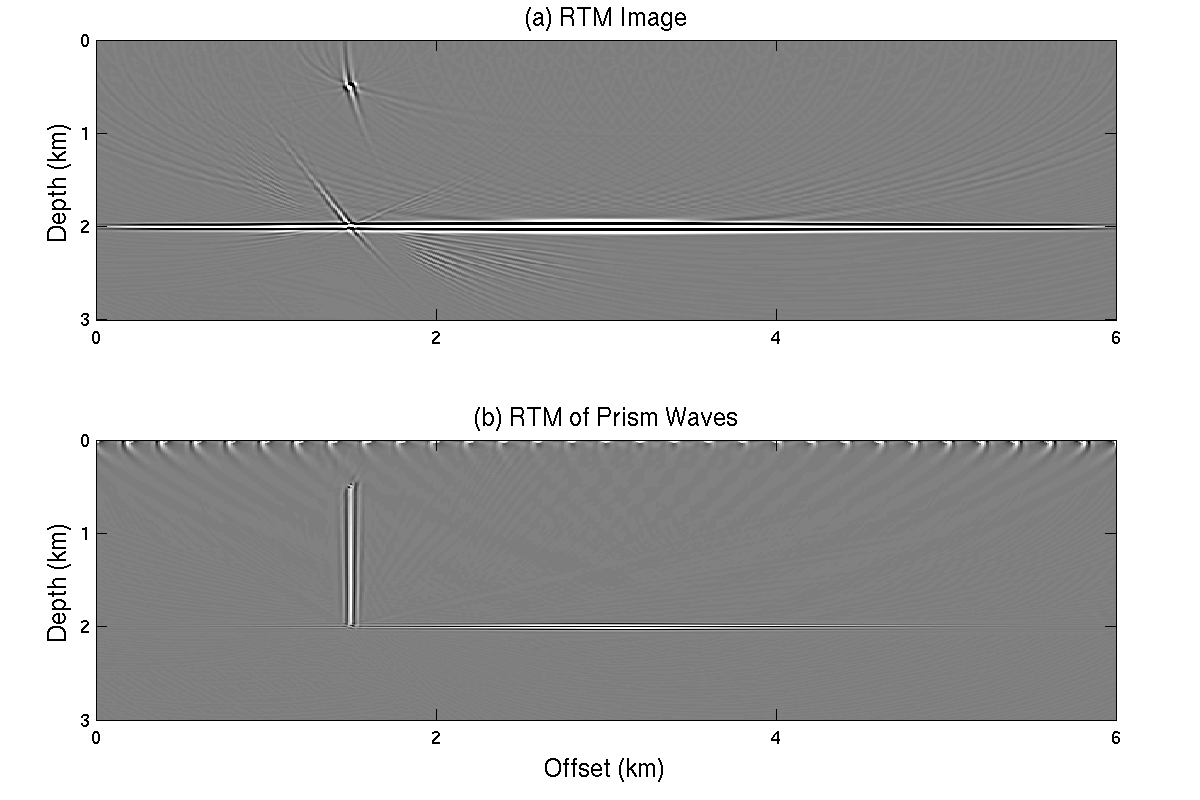 Z (km)
3
Migration Image of Prism Waves
0
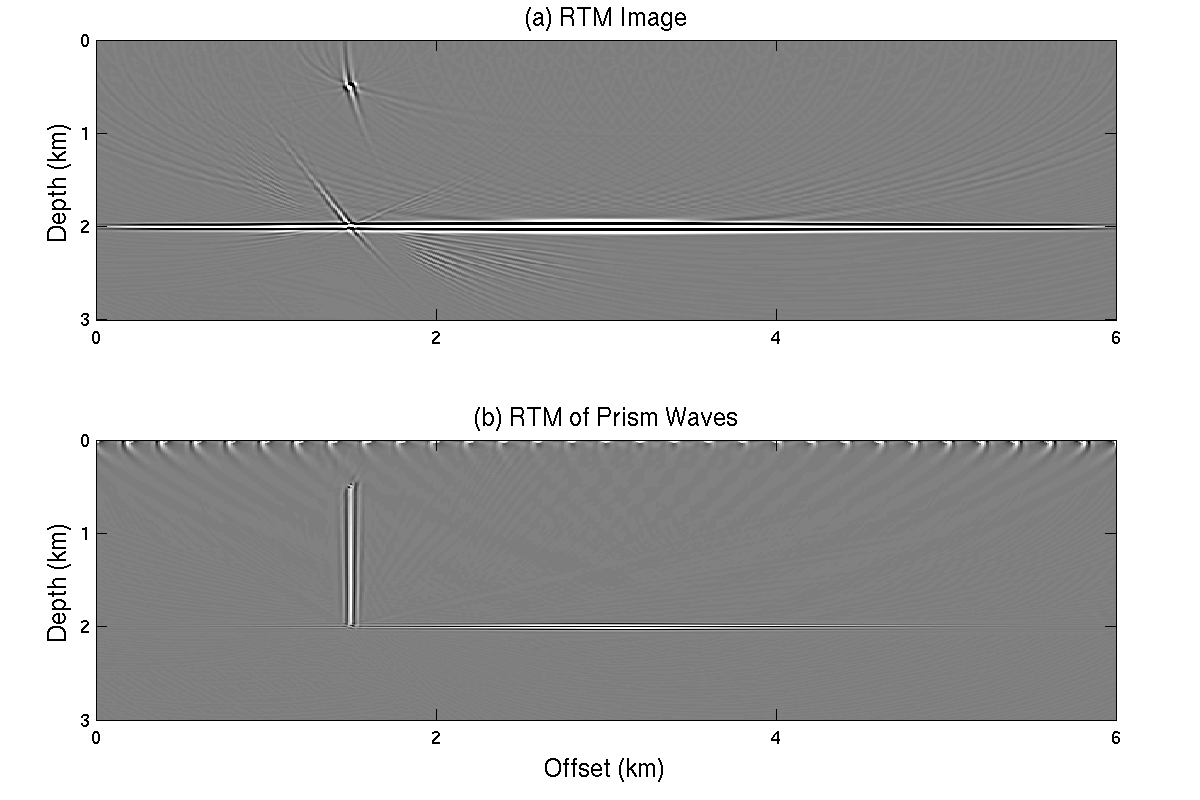 Z (km)
3
0
X (km)
6
The Salt Model
Model size: 601 x 601
0
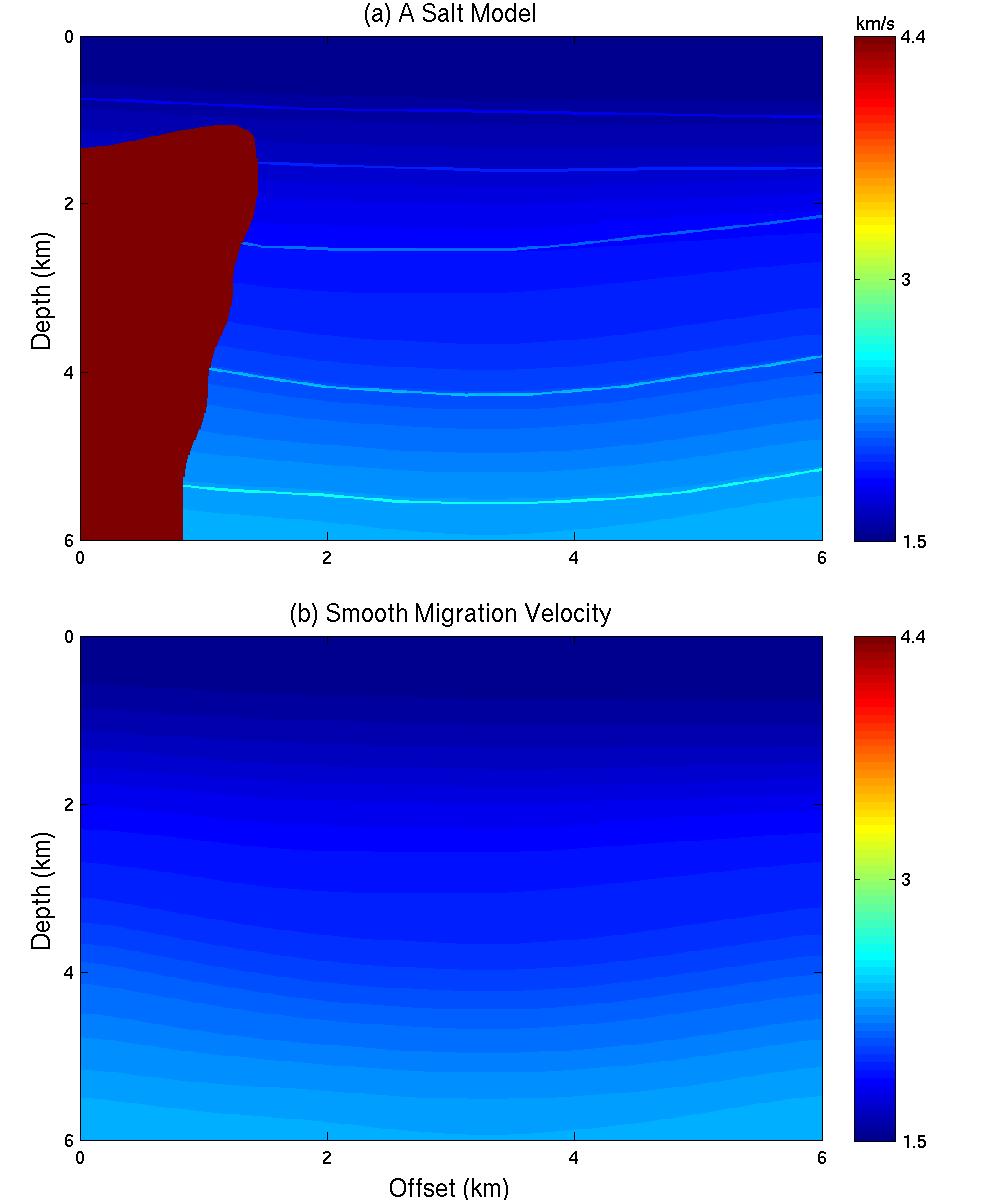 Source freq: 20 hz
shots: 601
Z (km)
geophones: 601
6
0
X (km)
6
A Shot Gather of the Salt Model
0
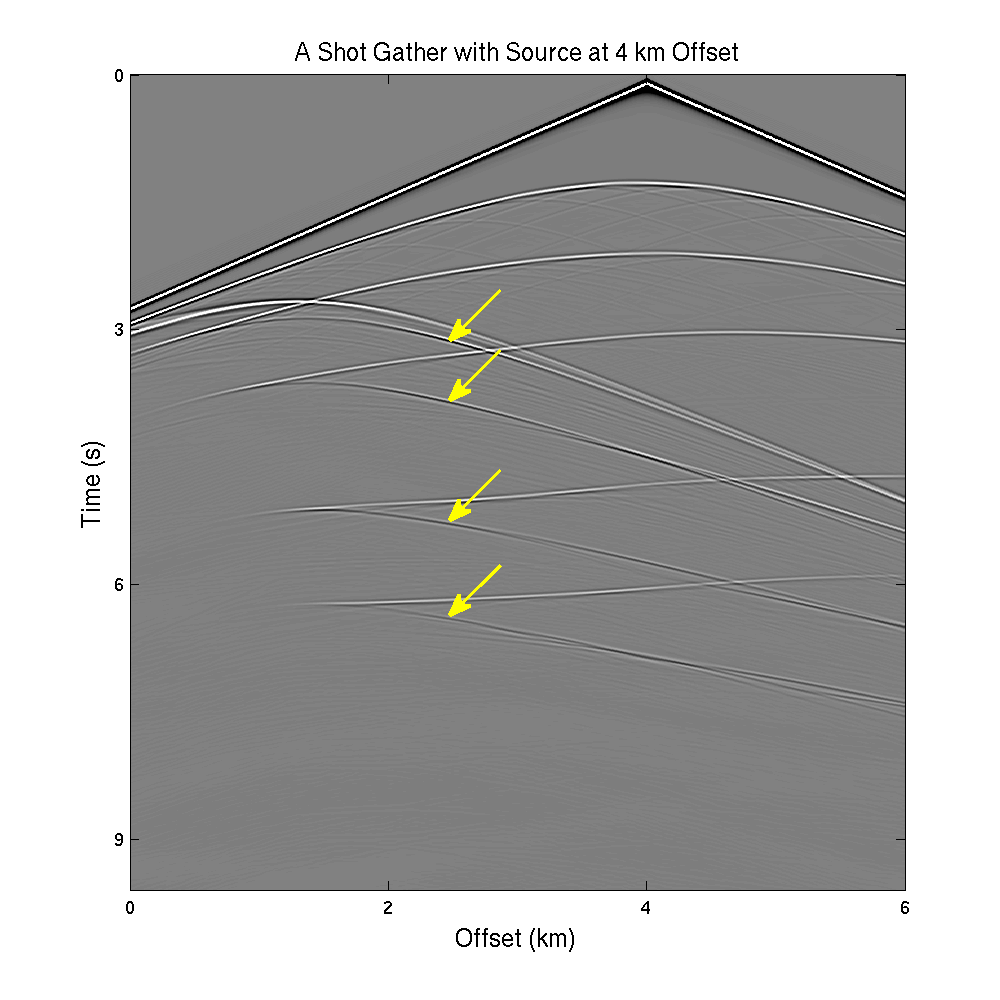 Time (s)
10
0
X (km)
6
RTM with Smooth Velocity
Migration Velocity
RTM Image
0
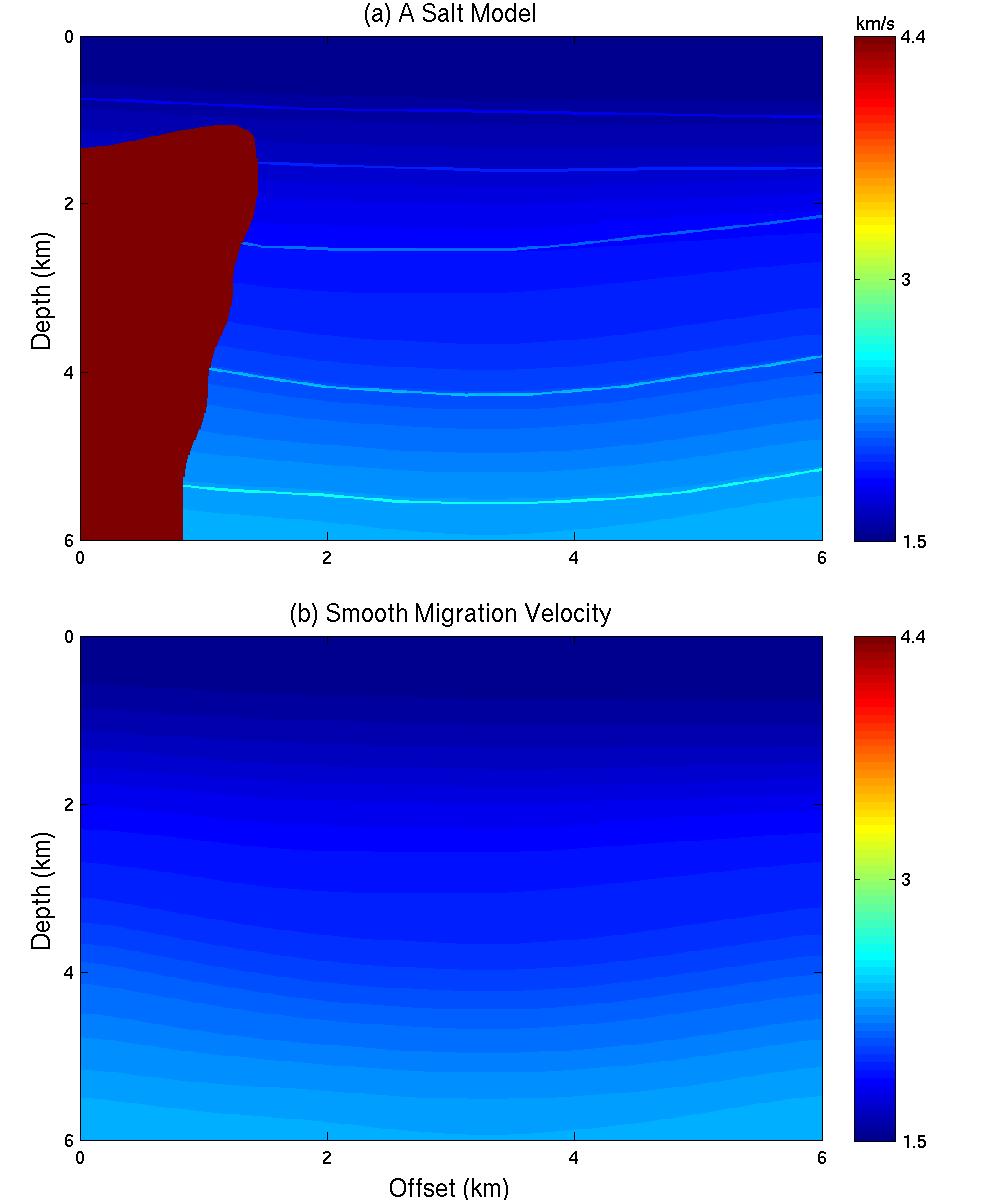 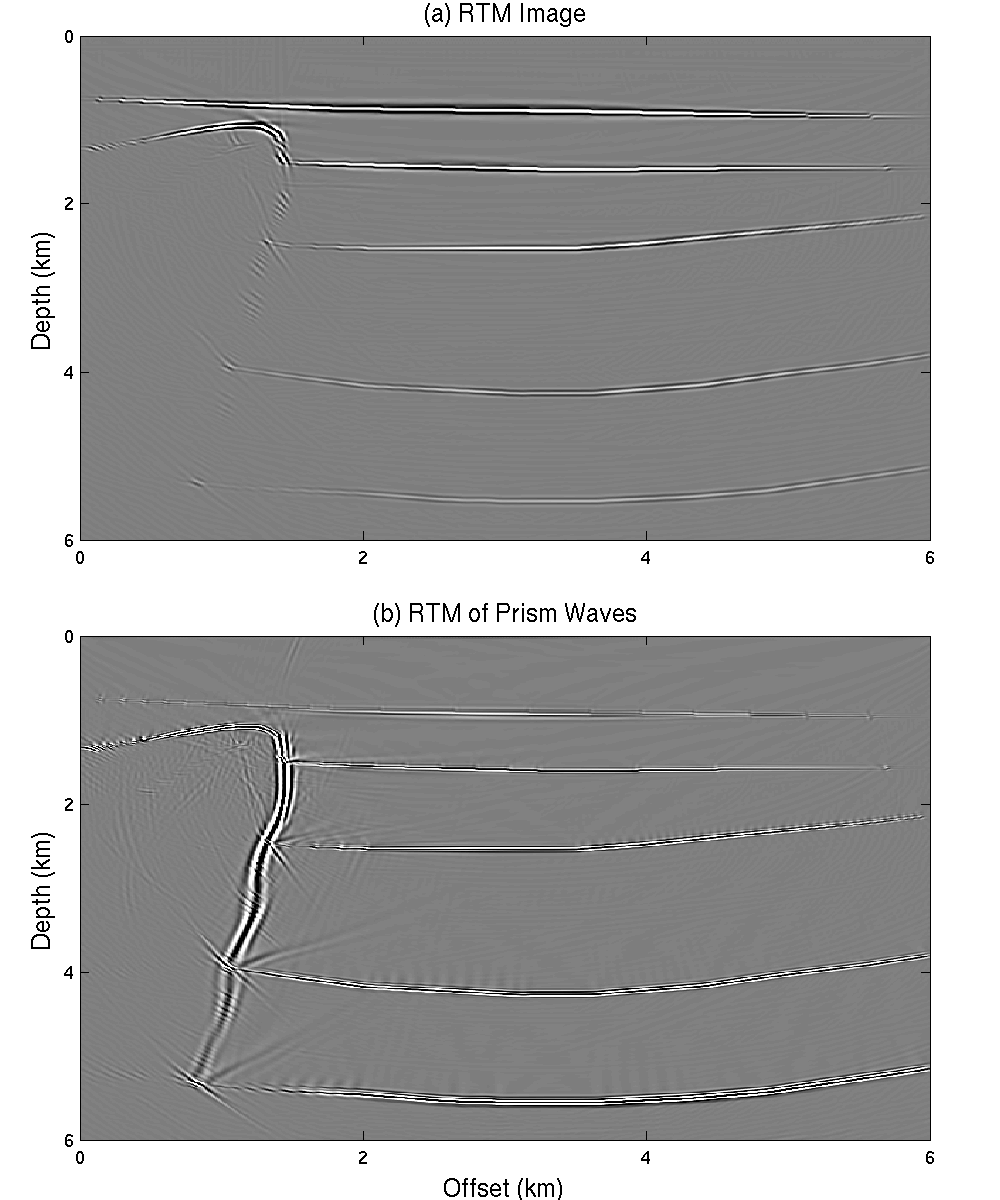 Z (km)
6
0
X (km)
6
0
X (km)
6
If the Horizontal Reflectors are embedded in the velocity
Migration Velocity
RTM Image
0
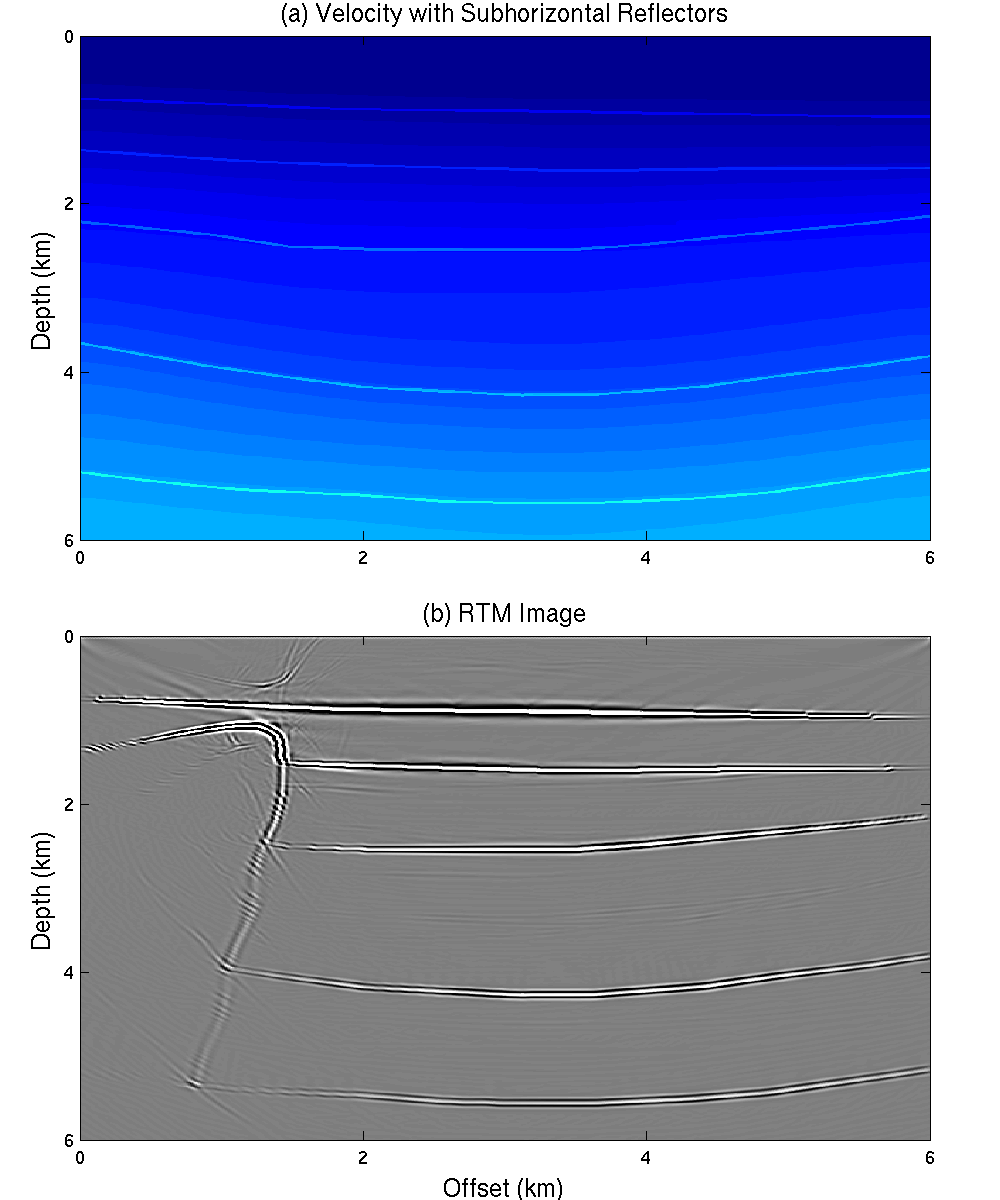 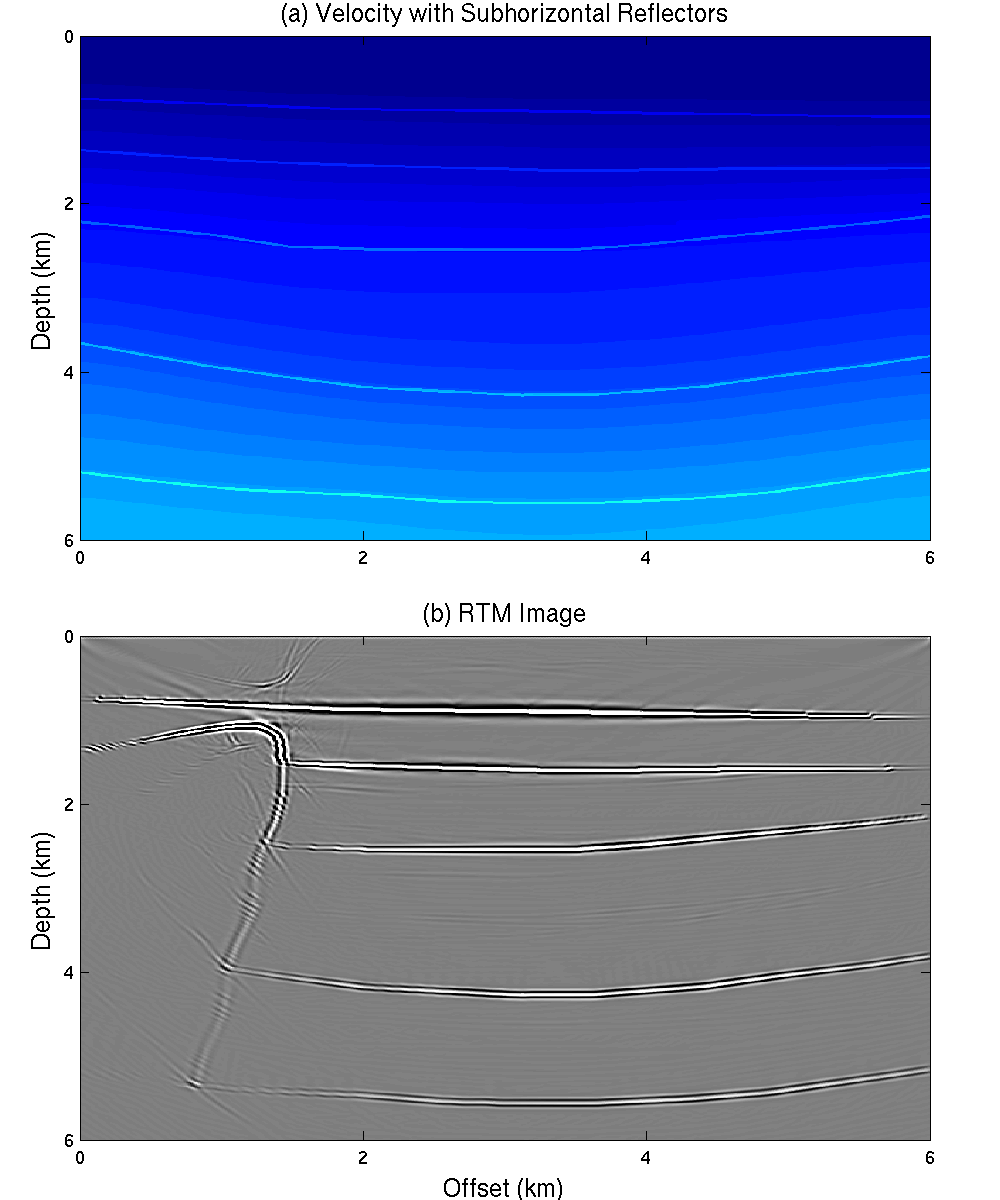 Z (km)
6
0
X (km)
6
0
X (km)
6
New Method
Migration Velocity
Prism Wave Image
Conv. RTM Image
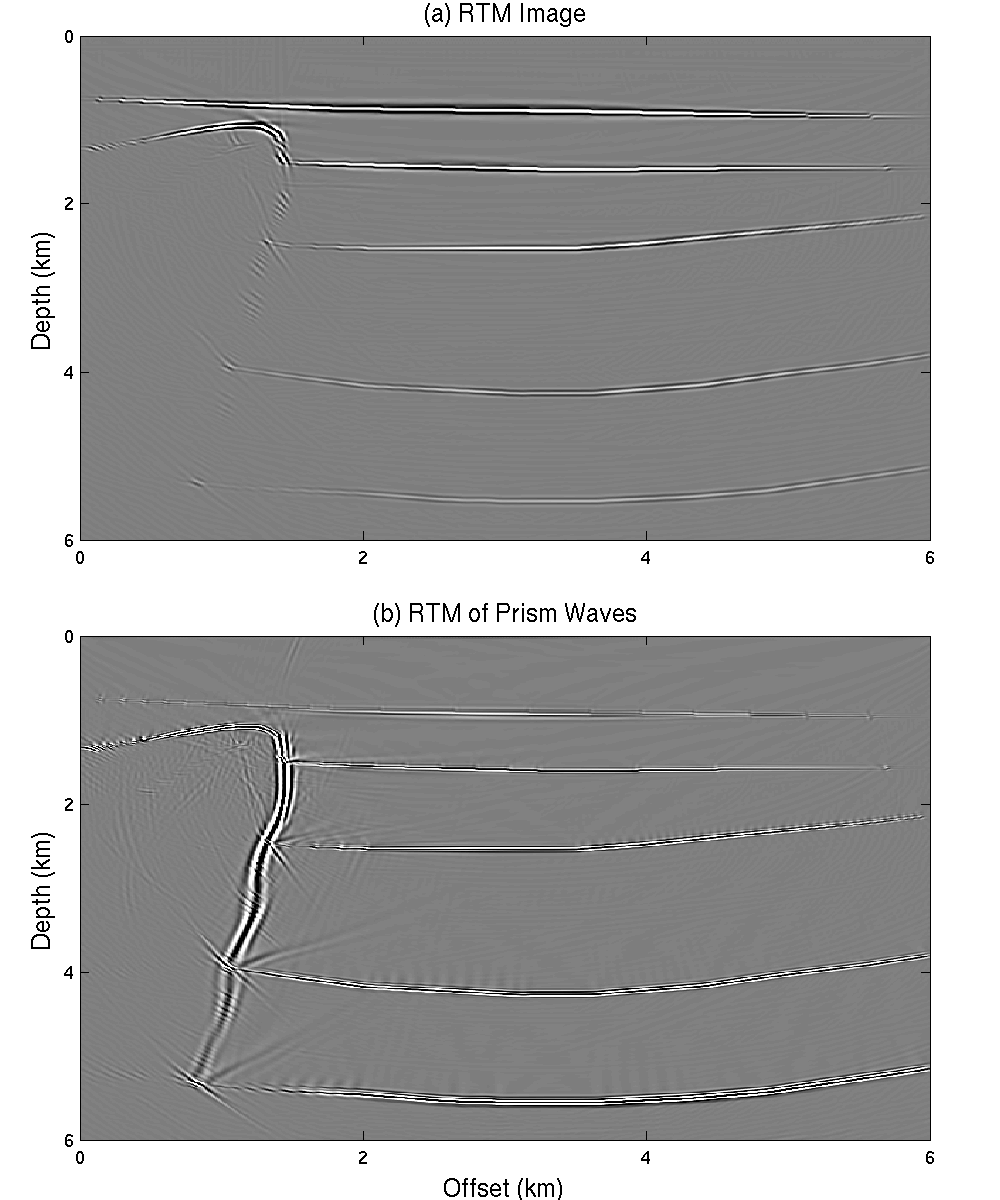 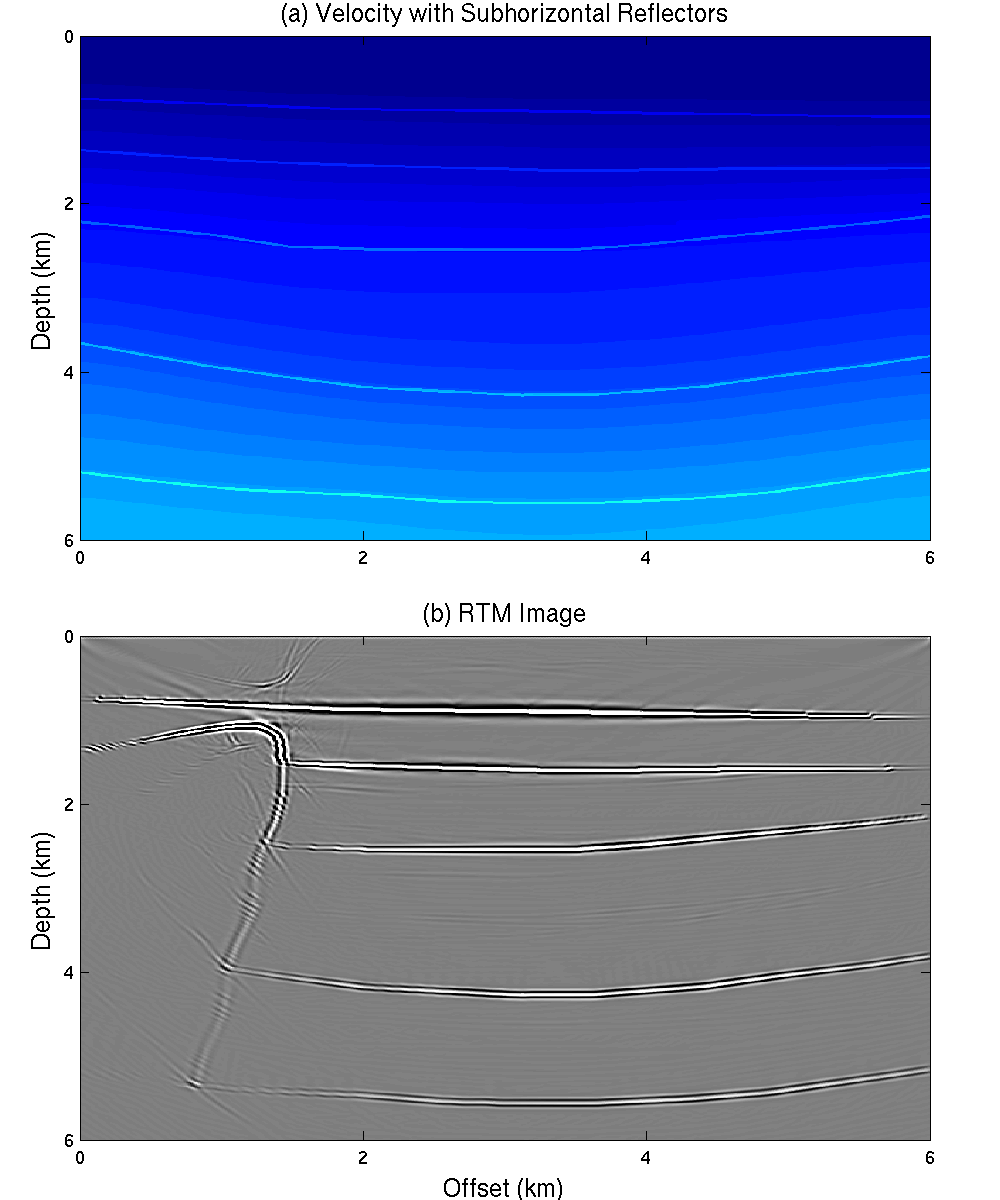 0
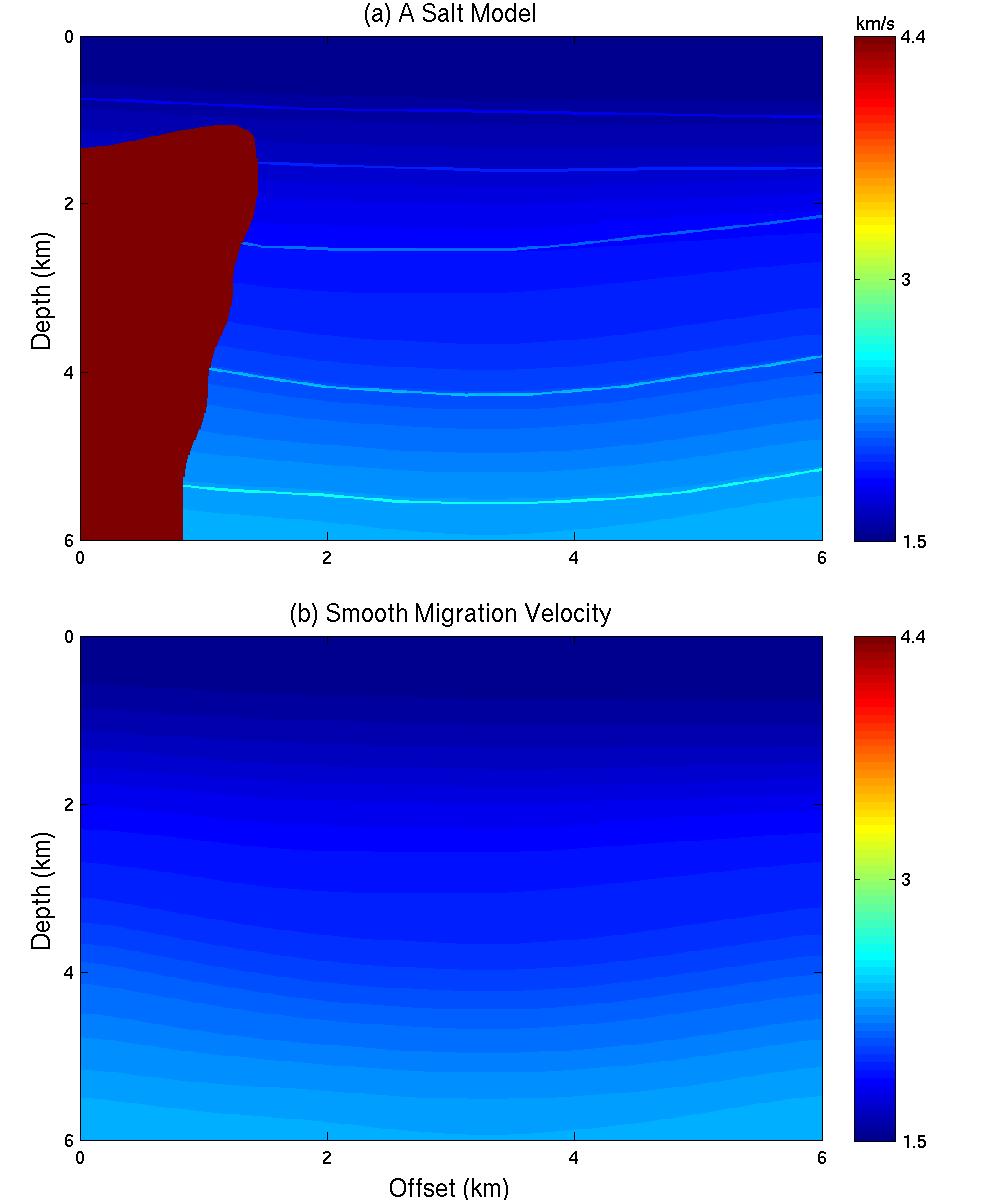 RTM Image
0
Z (km)
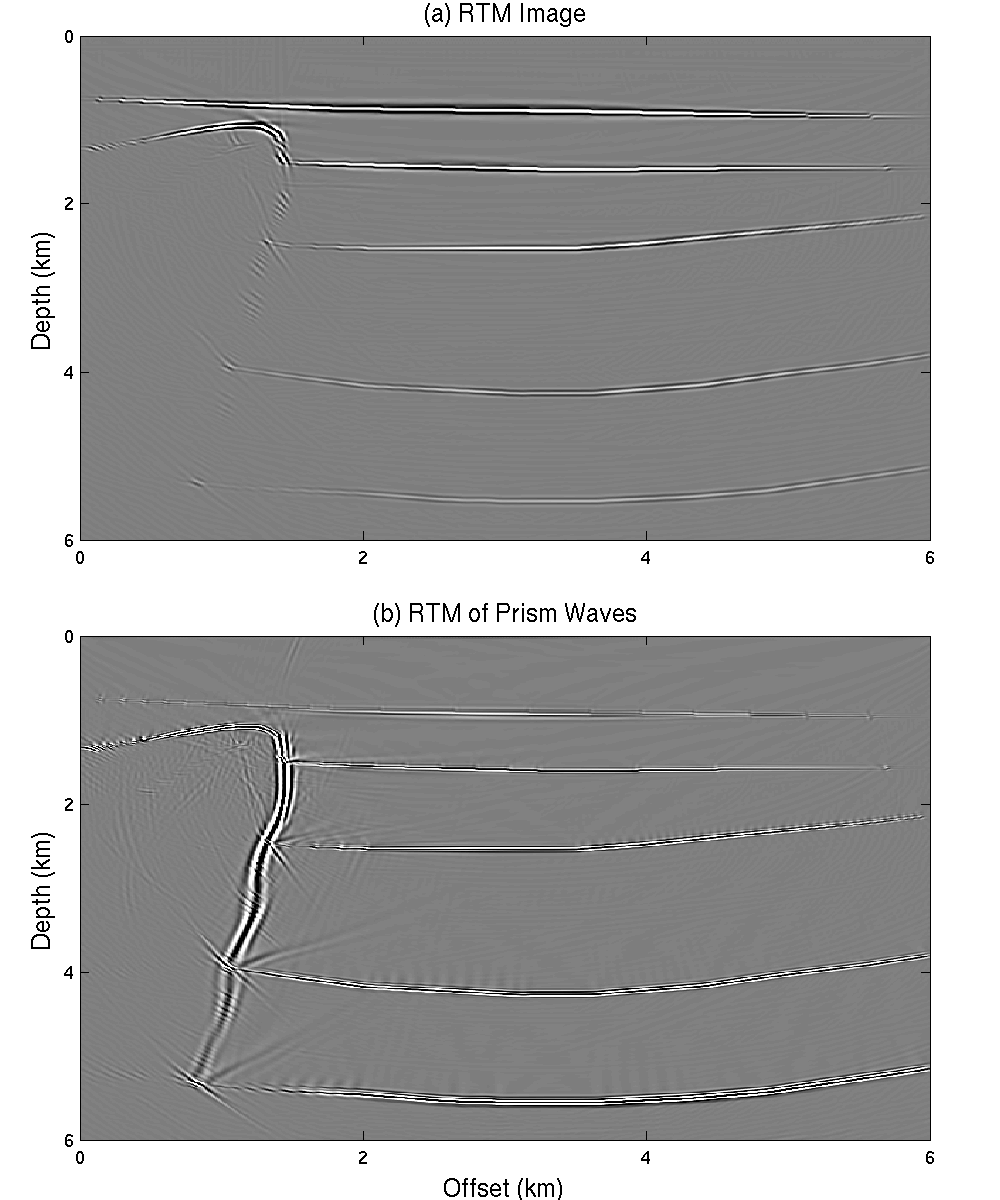 Z (km)
0
X (km)
6
6
6
0
X (km)
6
New Method
Migration Velocity
Prism Wave Image
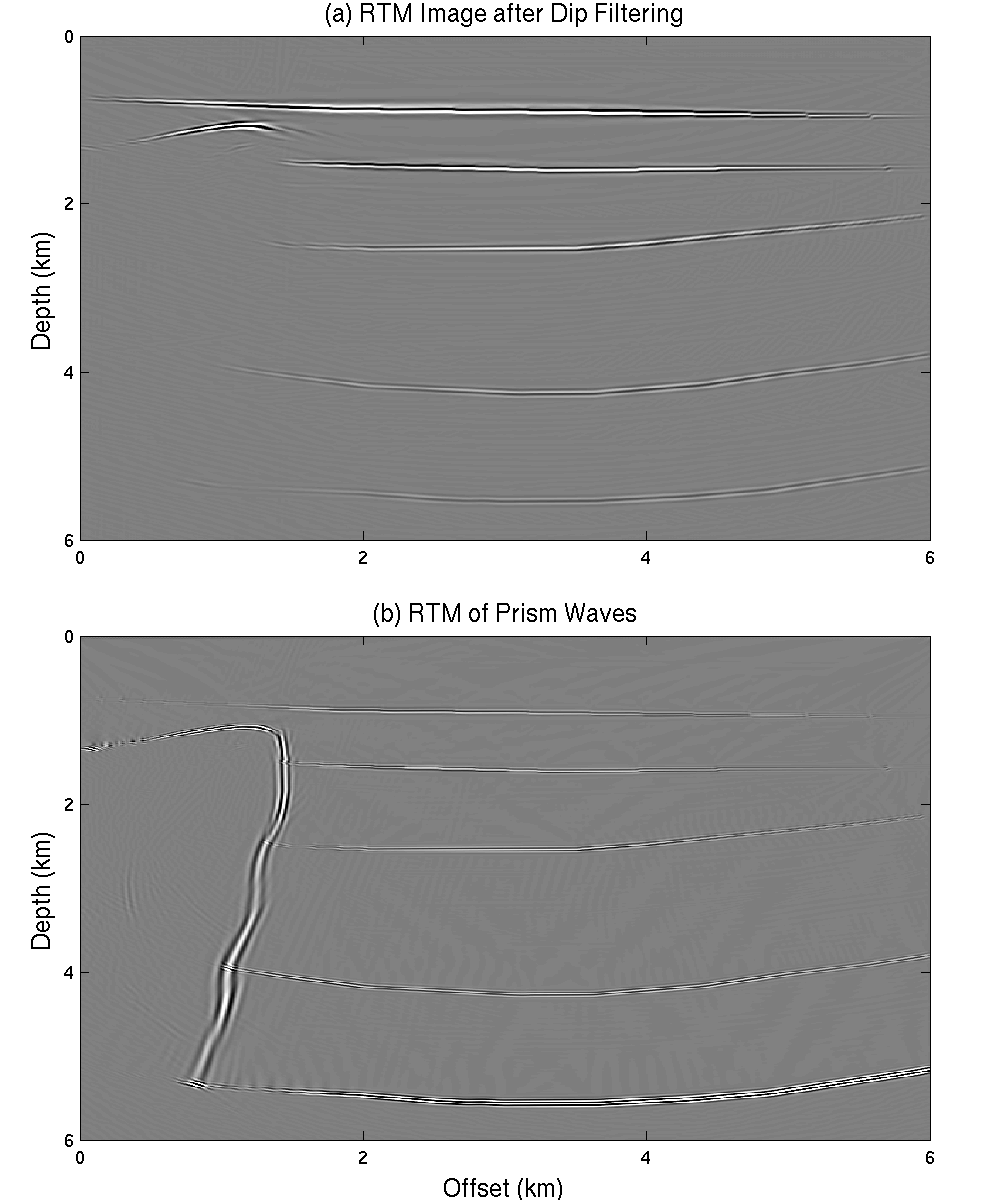 0
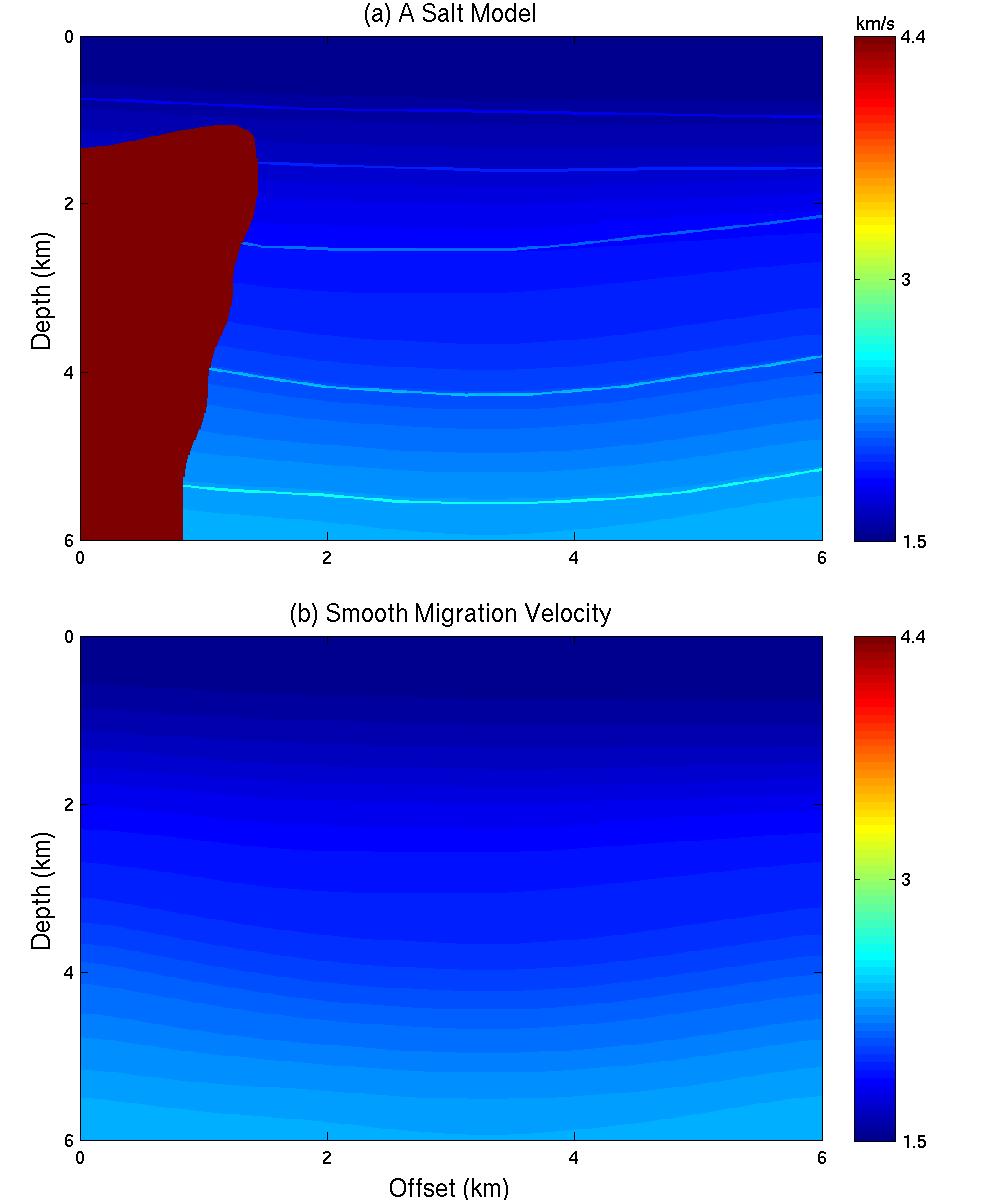 Filtered RTM Image
0
Z (km)
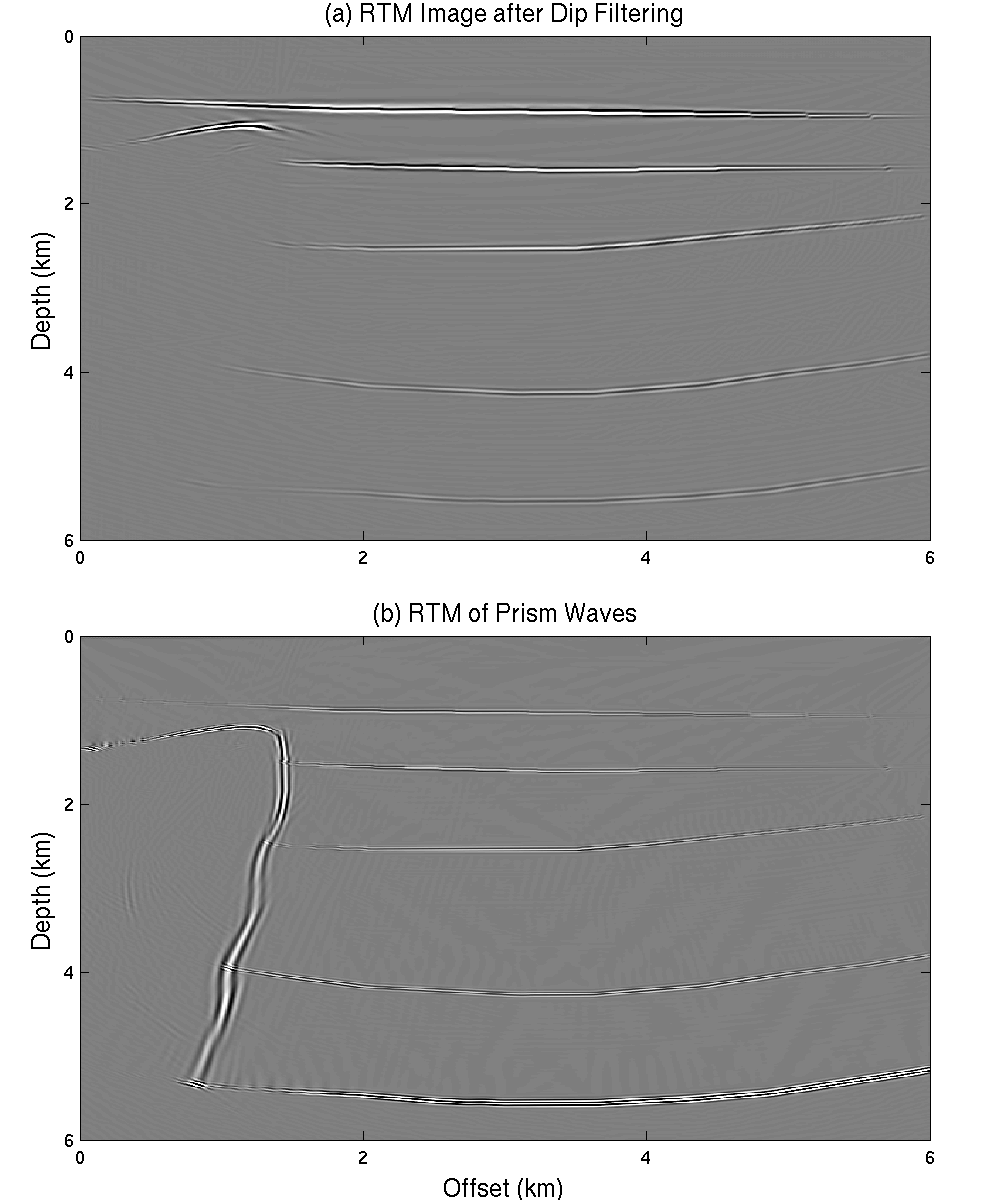 Z (km)
0
X (km)
6
6
6
0
X (km)
6
Final Image
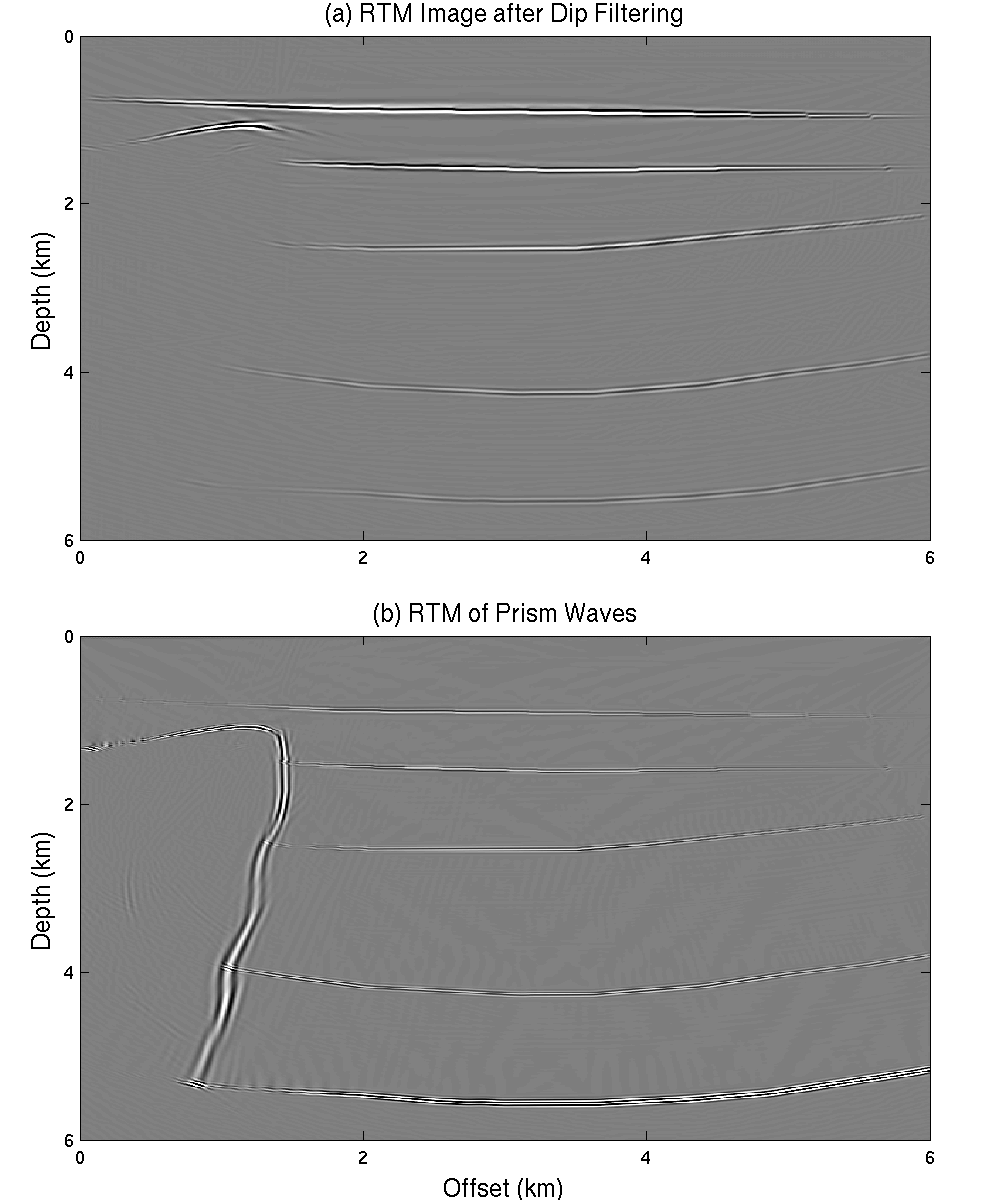 Horizontal
RTM Image
Final Image
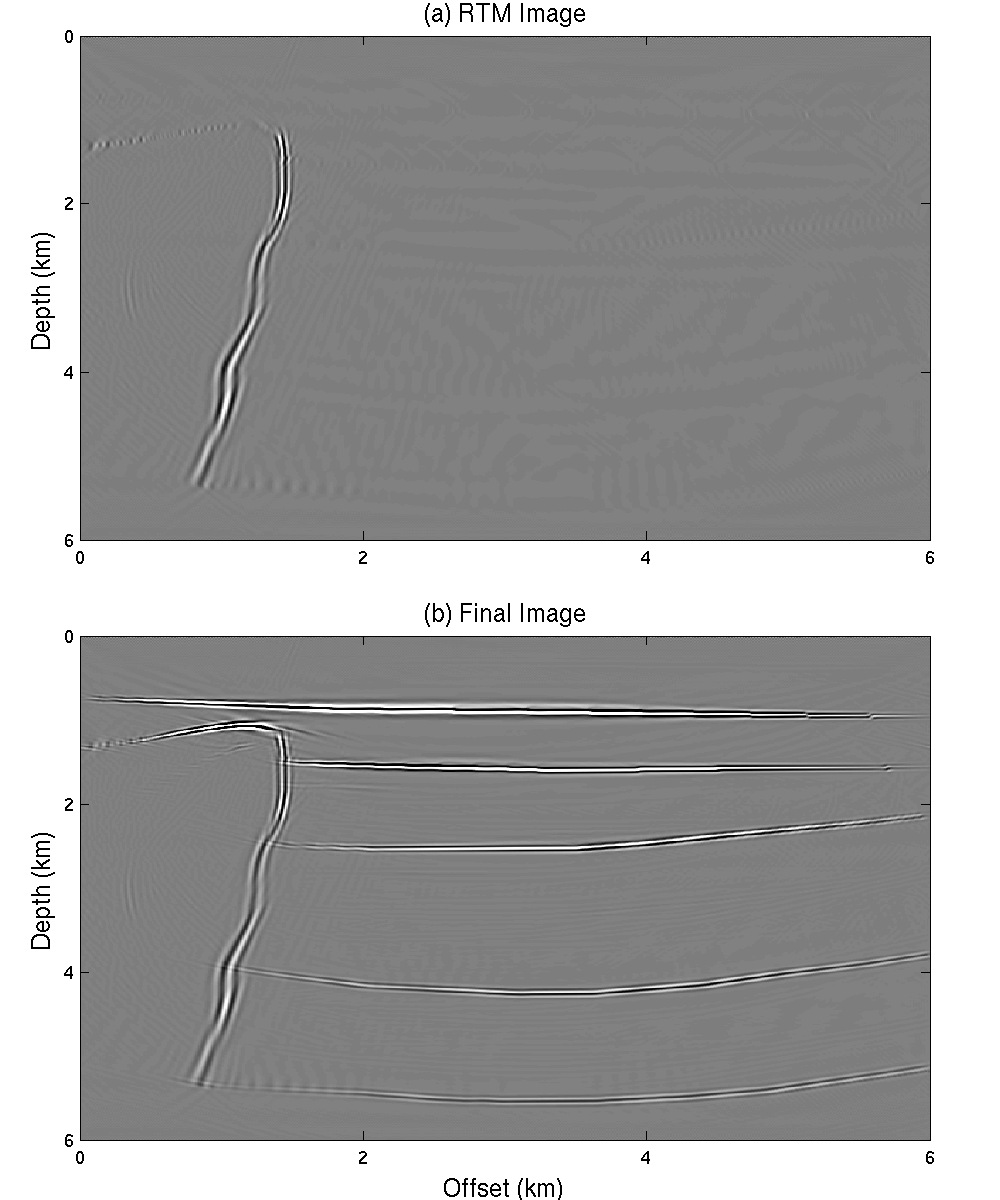 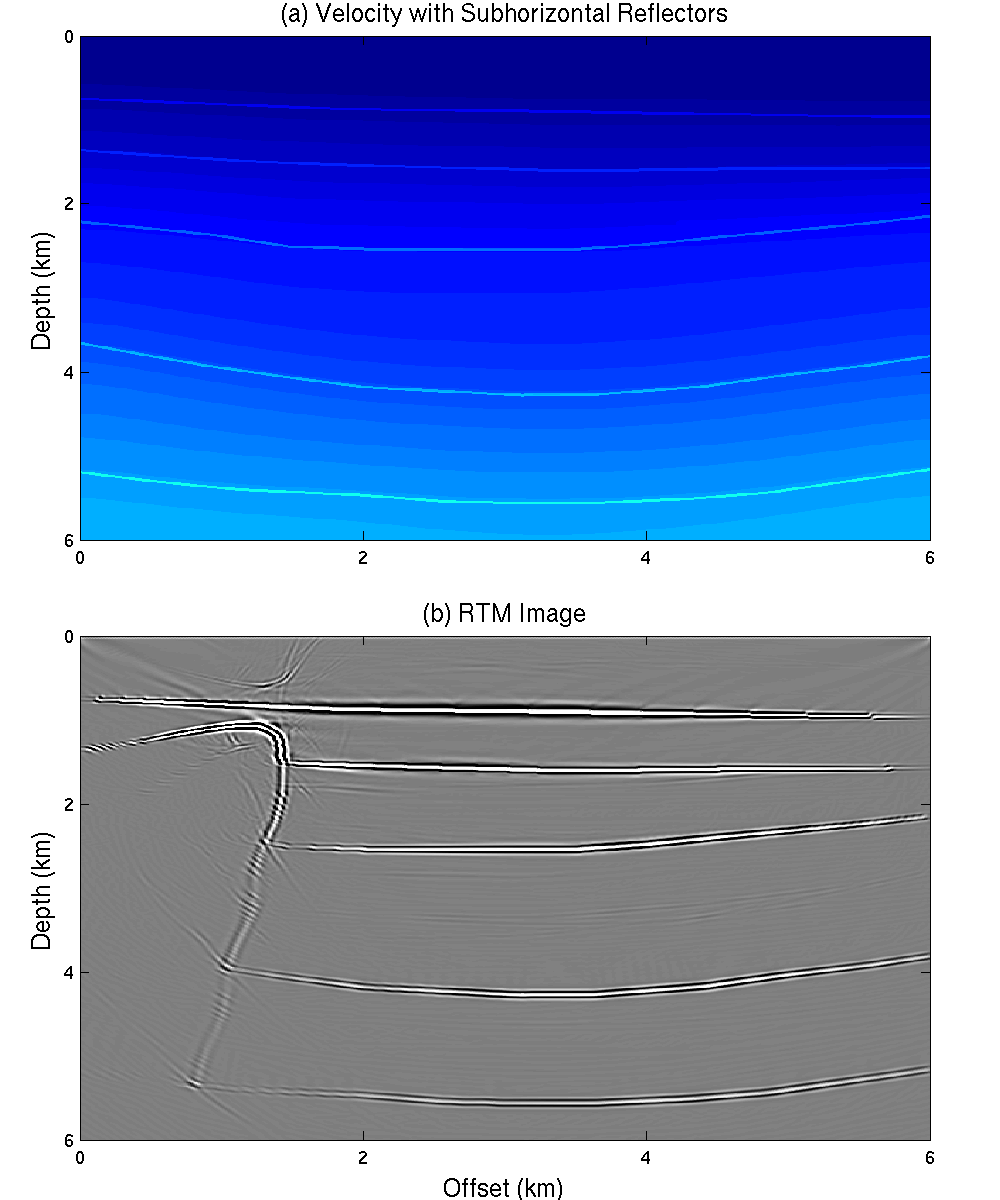 0
Vertical
0
Z (km)
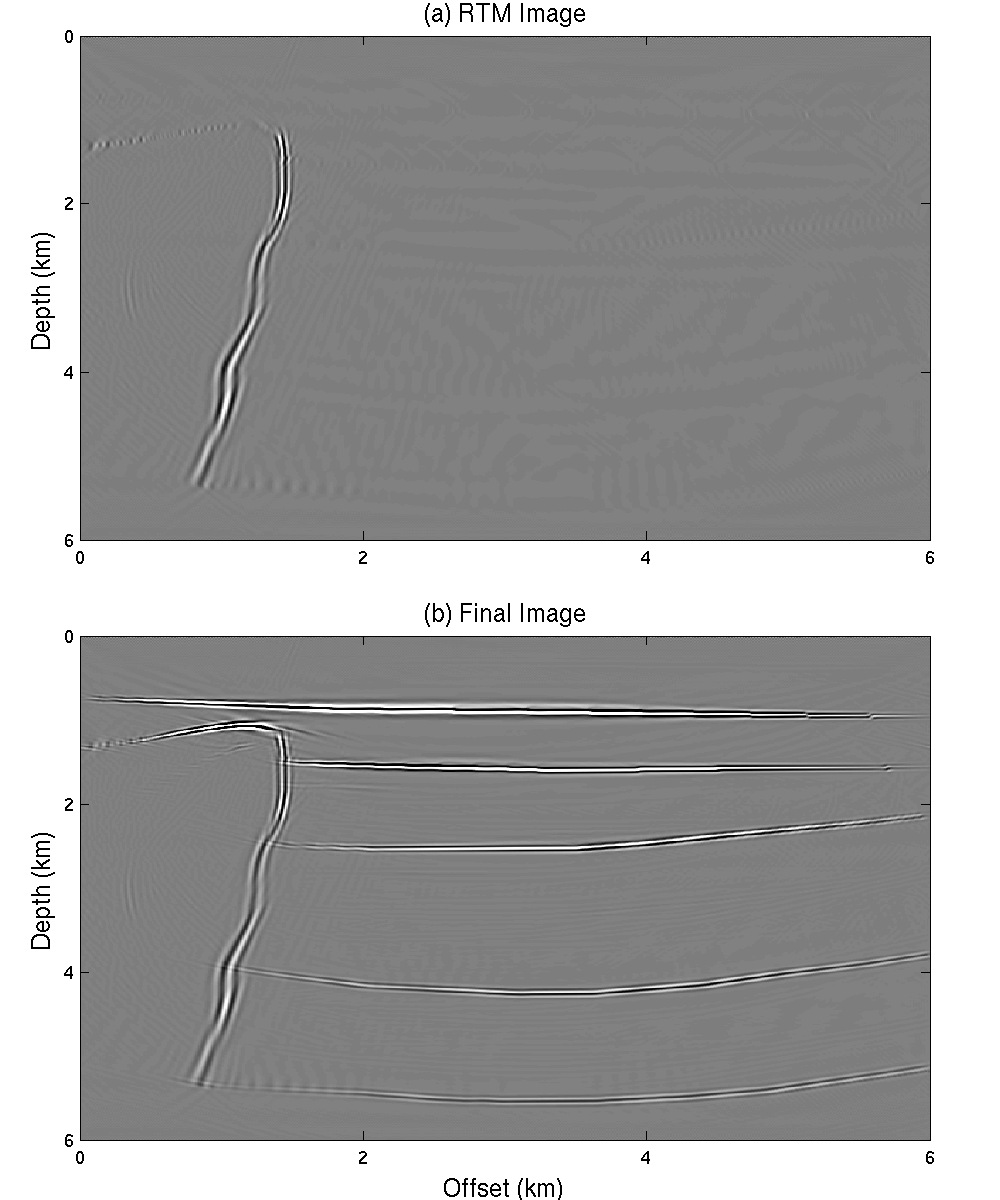 Z (km)
0
X (km)
6
6
6
0
X (km)
6
Summary
I propose a new method to migrate prism waves separately.
Avoid the modification of migration velocity.
Reduce cross interference between different waves by migrating different waves in separated steps.
Limitations
Computational cost is doubled.
Thanks